Презентация для родителей
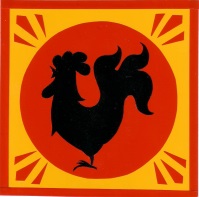 Ознакомление с основной образовательной программой дошкольного образовательного учреждения
2015 год
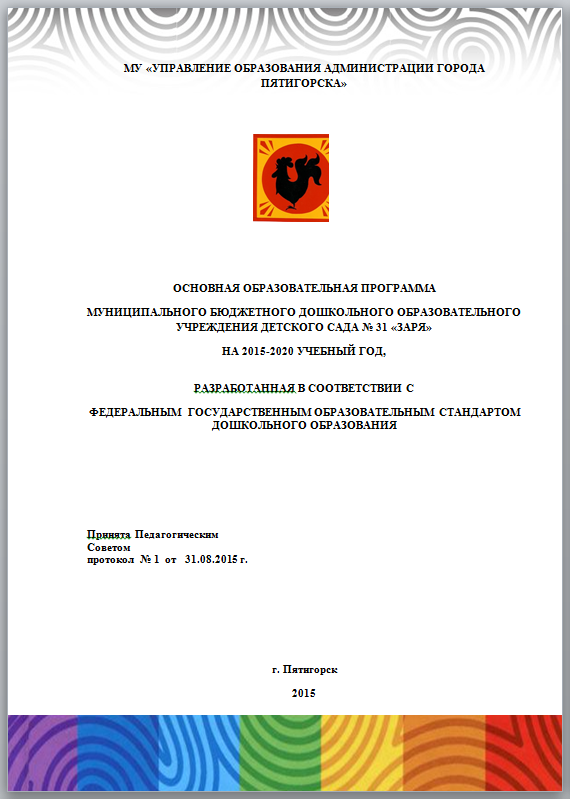 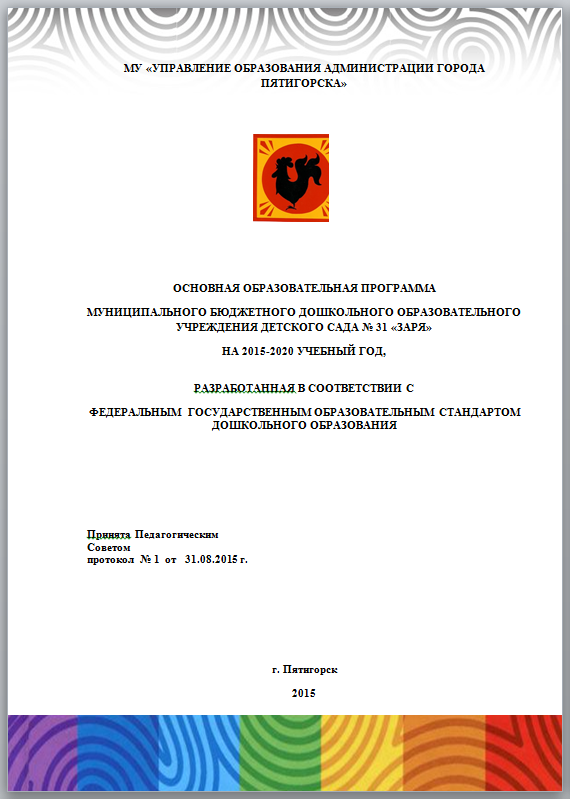 Муниципальное бюджетное дошкольное образовательное учреждениедетский сад № 31 «Заря»г. Пятигорск
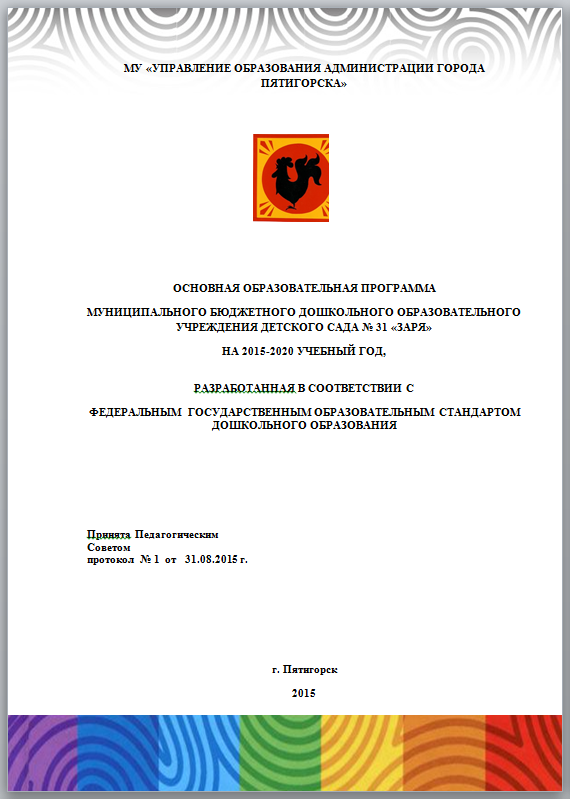 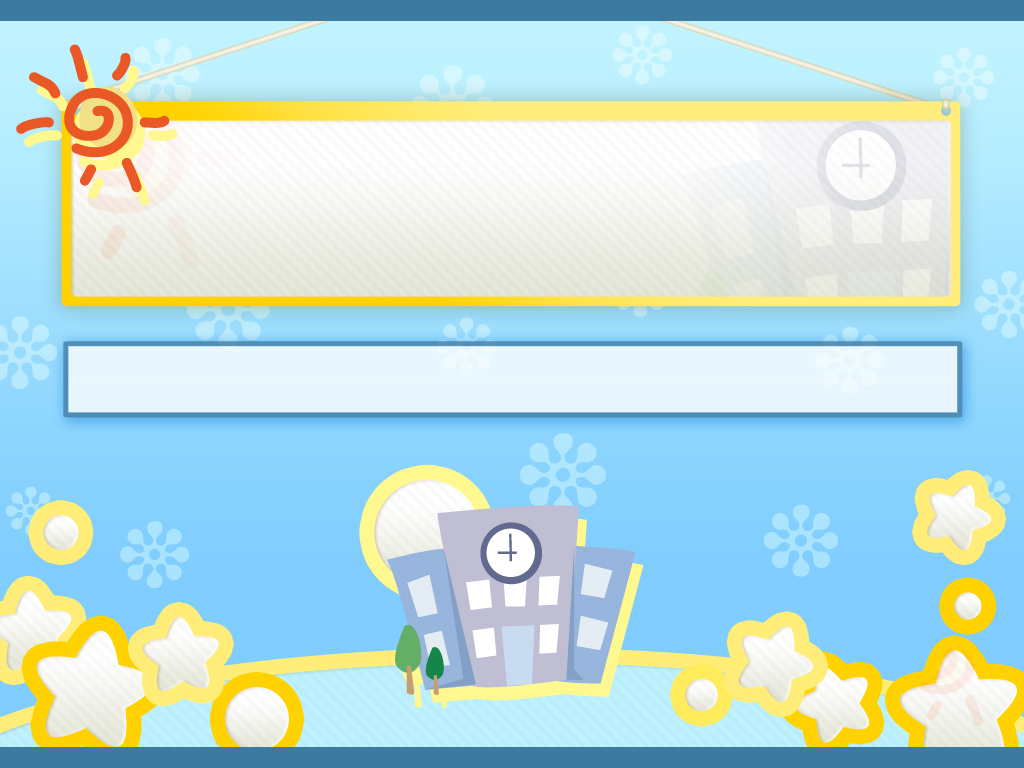 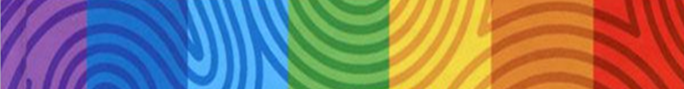 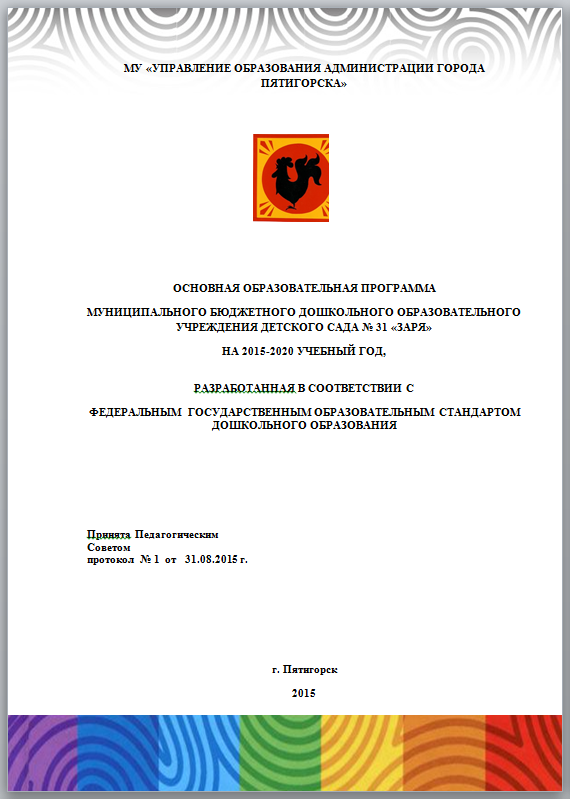 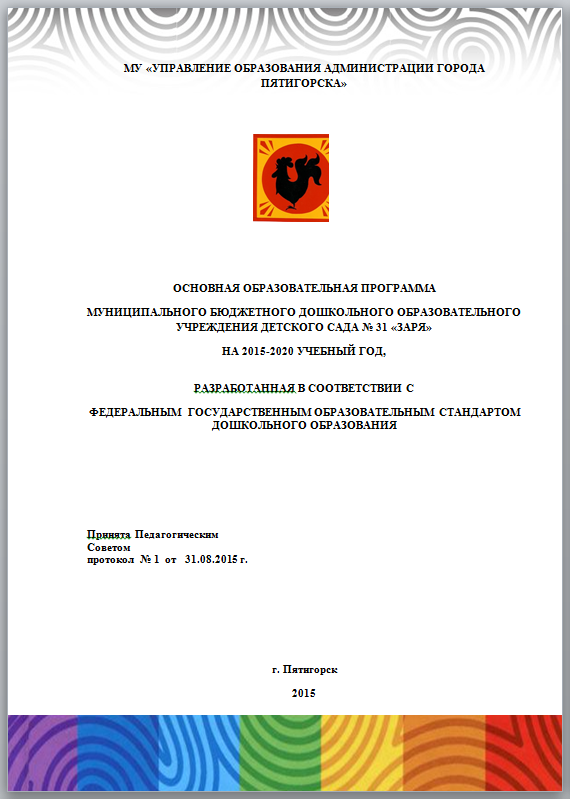 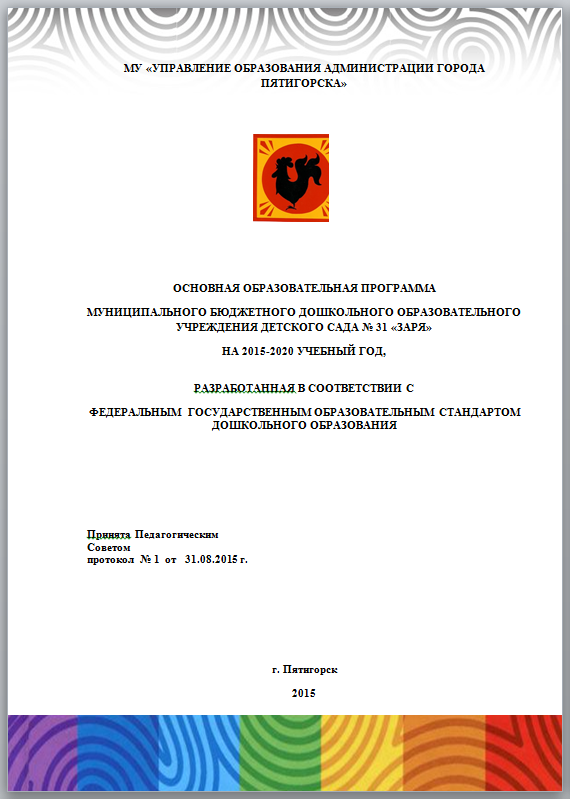 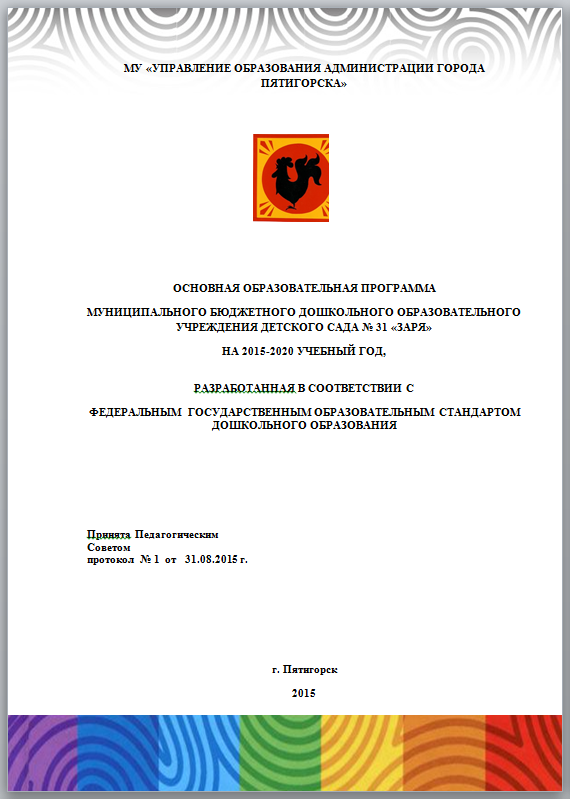 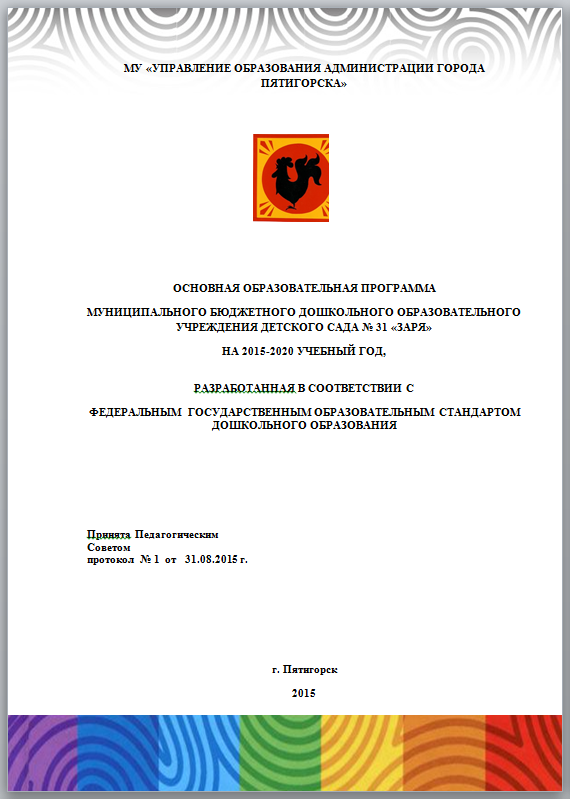 Основная образовательная программа МБДОУ детского сада № 31 «Заря» создана в полном соответствии с федеральным государственным образовательным стандартом дошкольного образования и основной образовательной программой дошкольного образования «От рождения до школы» (под редакцией Н.Е. Вераксы, Т.С. Комаровой, М.А. Васильевой).
Нормативно-правовая база:
1. Федеральный закон от 29.12.2012 №273-ФЗ «Об образовании в Российской Федерации».
2. Федеральный государственный образовательный стандарт дошкольного образования. Приказ Минобрнауки России от 17.10.2013 №1155.
3.Постановление Главного государственного санитарного врача Российской Федерации от 15.05.2013 «Об утверждении СанПиН 2.4.1.3049-13 «Санитарно-эпидемиологические требования к устройству, содержанию и организации режима работы дошкольных образовательных организаций».
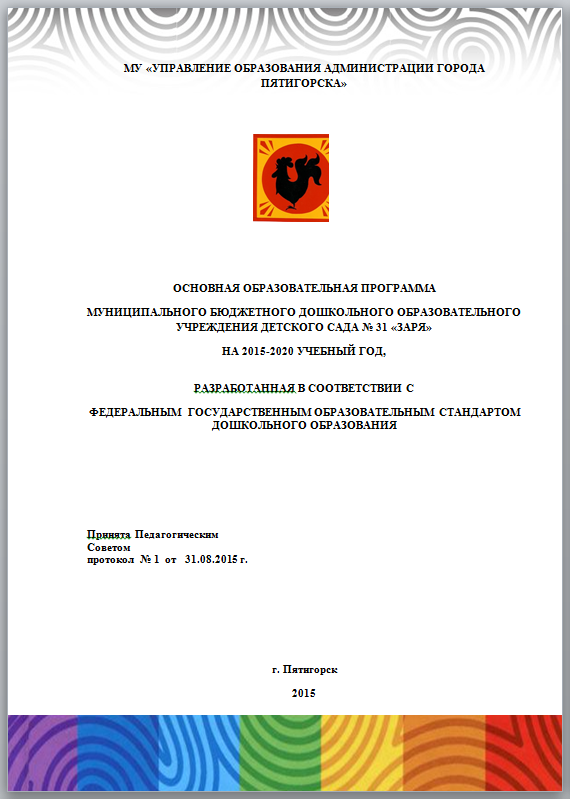 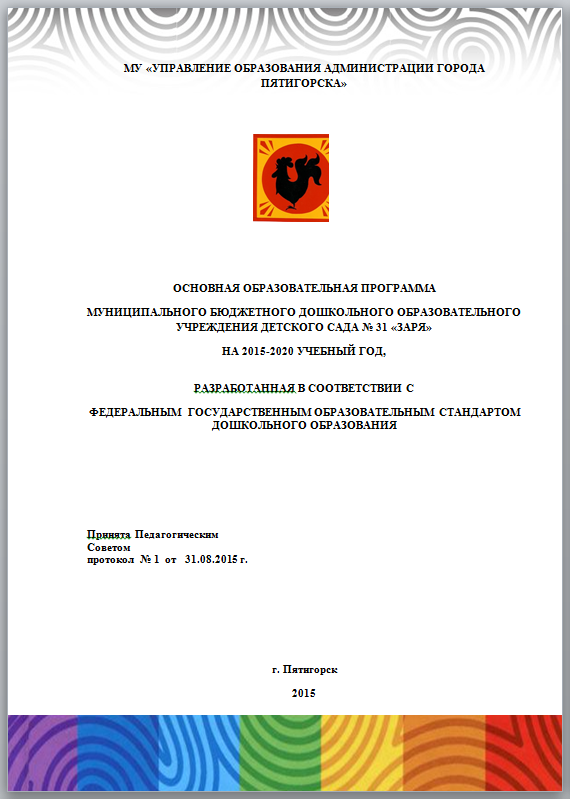 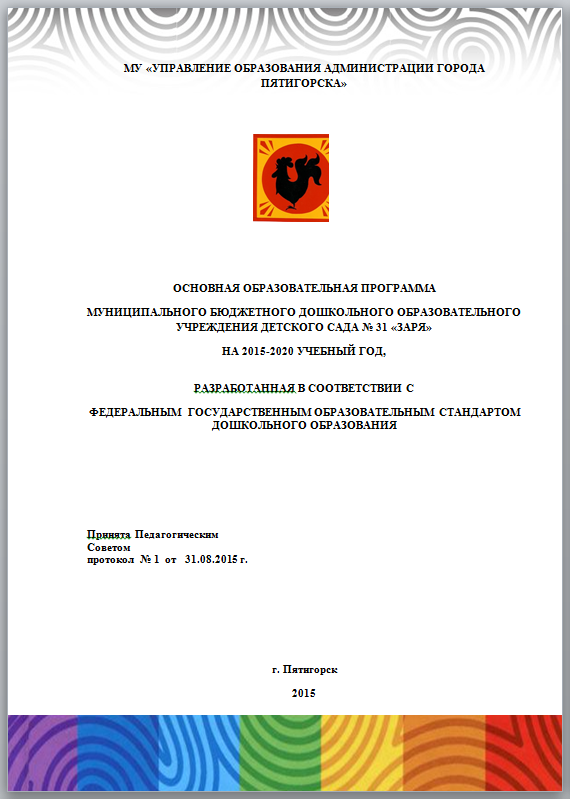 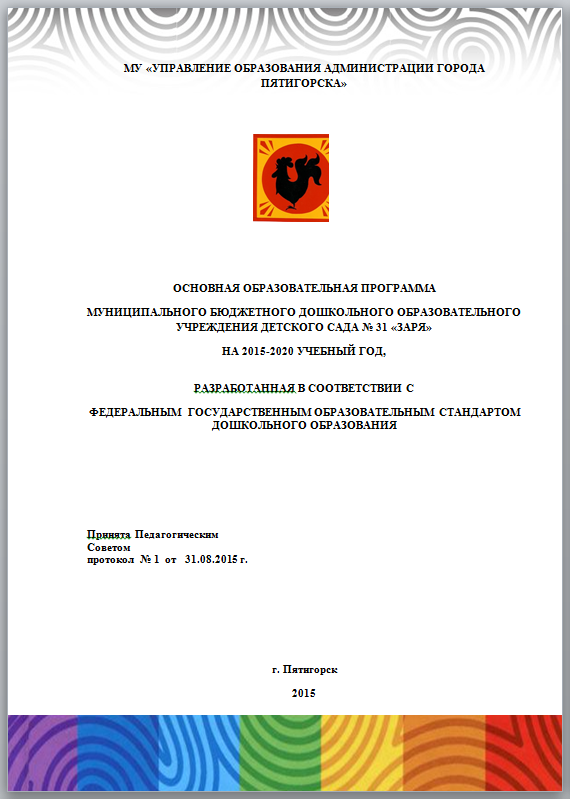 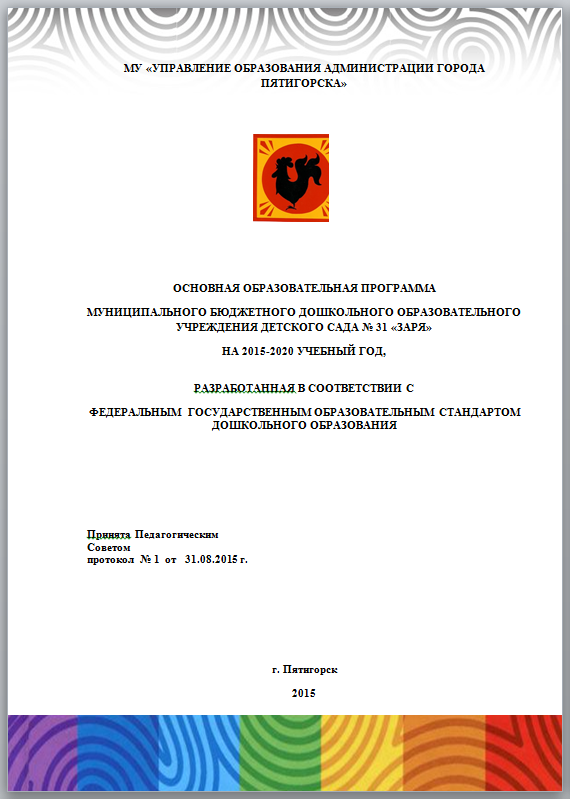 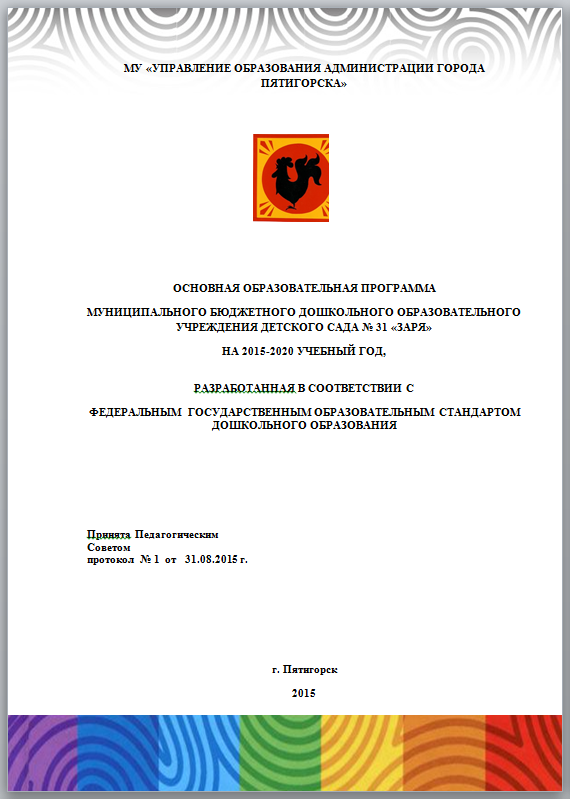 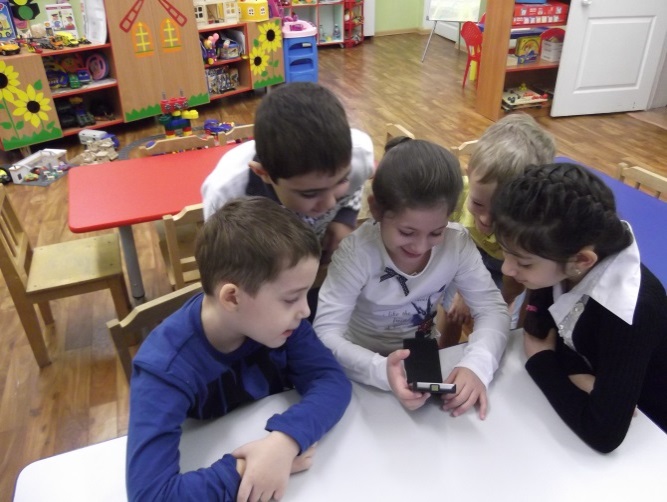 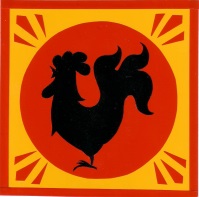 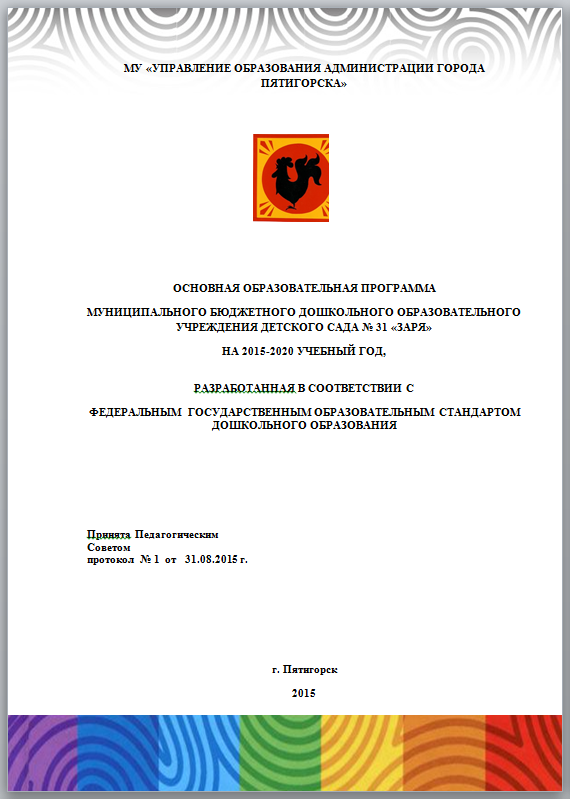 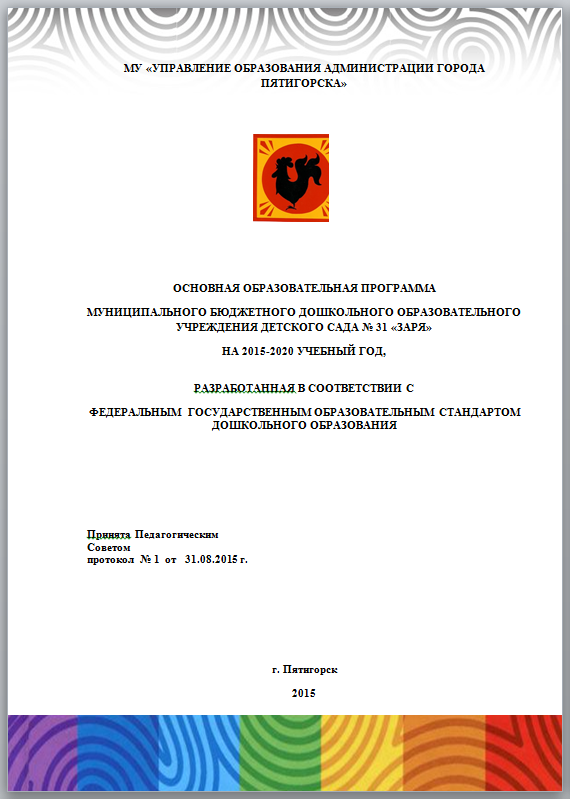 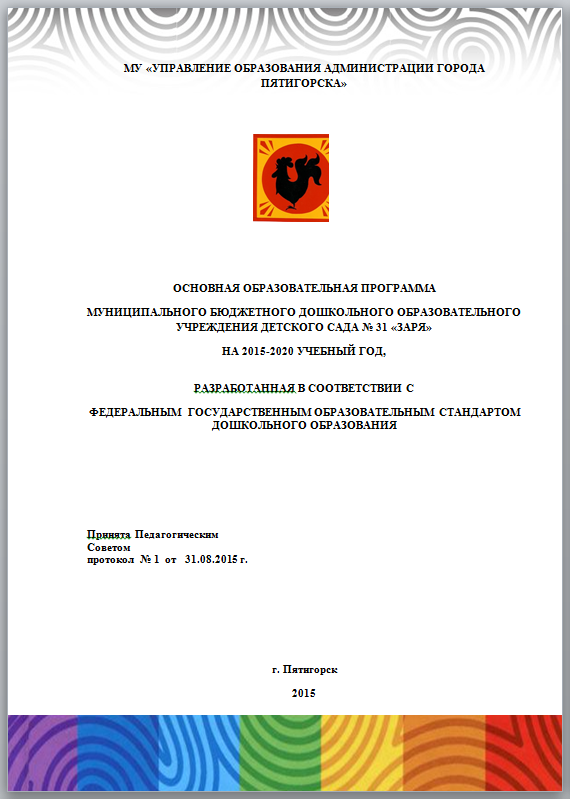 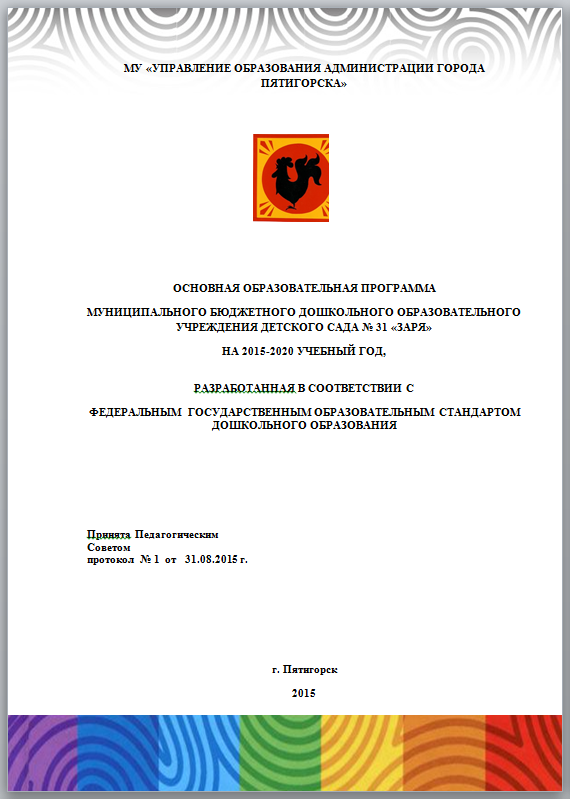 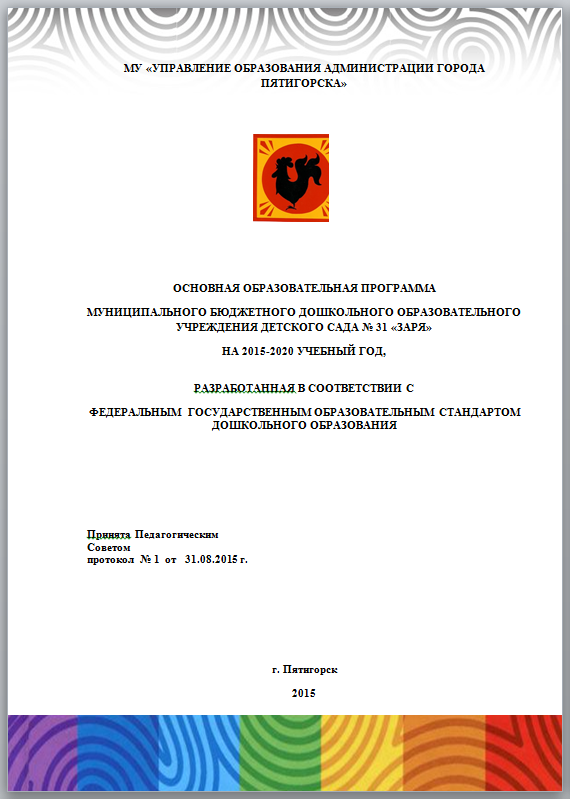 Цель  программы – целостное и разностороннее развитие детей раннего и  дошкольного возраста с учетом индивидуальных особенностей и возможностей в соответствии с требованиями современного общества и государства к качеству дошкольного образования.
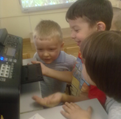 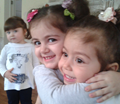 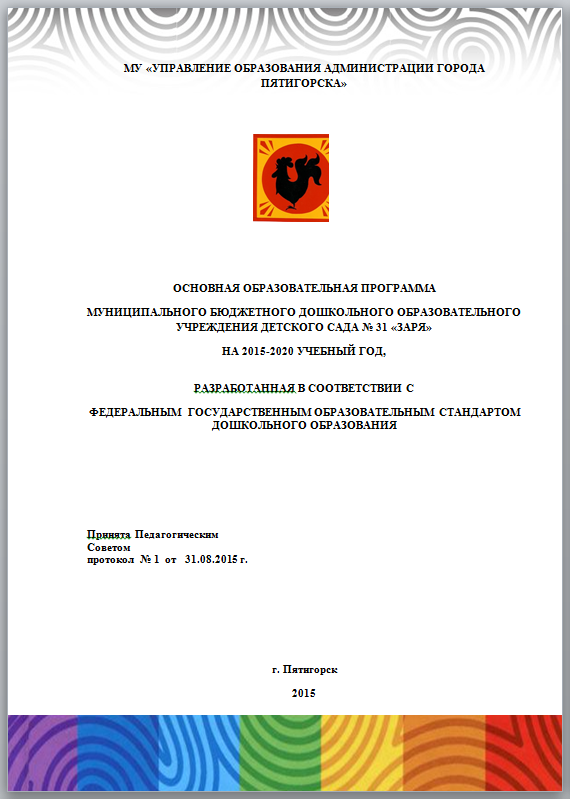 Задачи программы: 
сохранение и укрепление физического и психического здоровья детей, а также формирование ценности здорового образа жизни;
предоставление равных возможностей для полноценного развития каждого ребенка;
развитие физических, интеллектуальных, нравственных, эстетических, творческих способностей детей, их стремление к саморазвитию;
поддержка и развитие детской инициативности,  самостоятельности в процессе игровой и других видах детской деятельности;
формирование предпосылок учебной деятельности (у детей старшего дошкольного возраста), необходимых и достаточных для успешного решения ими задач начального общего образования и обеспечения преемственности в системе детский сад – начальная школа;
обеспечение доступности качественного образования через вариативное использование ресурсов учреждения, обеспечение психолого-педагогической поддержки семьи и повышение родительской компетентности в вопросах охраны и укрепления здоровья, развития и образования детей.
Структура программы учреждения
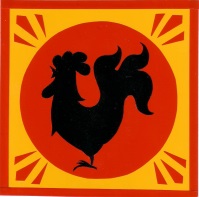 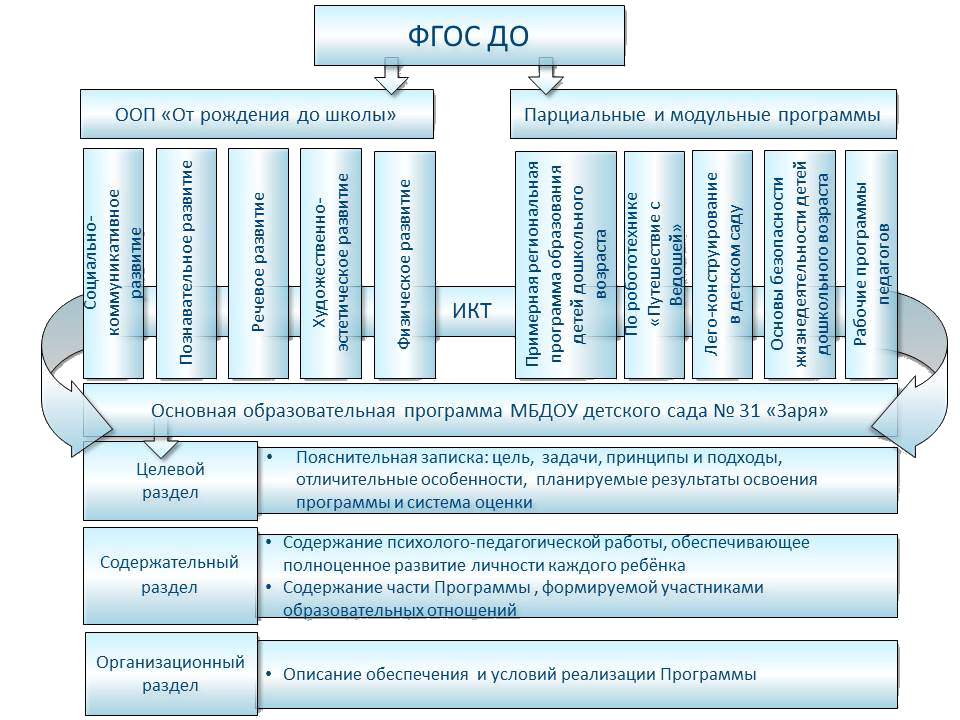 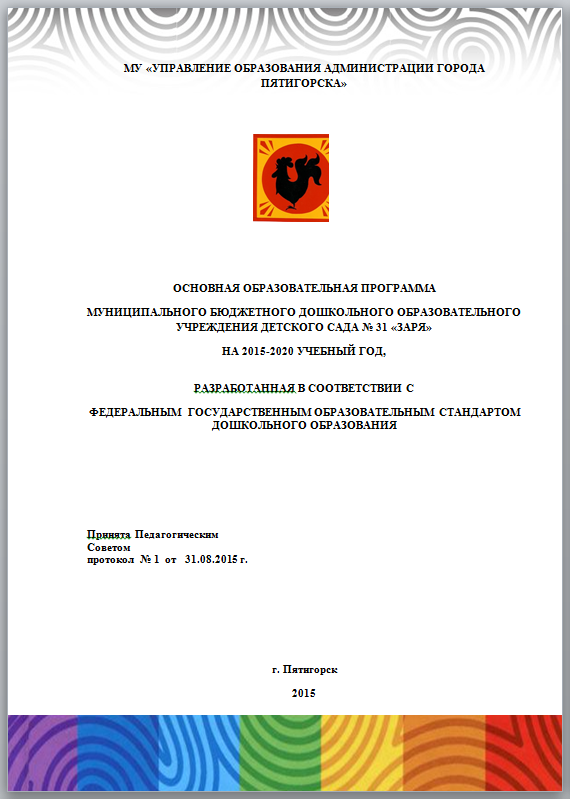 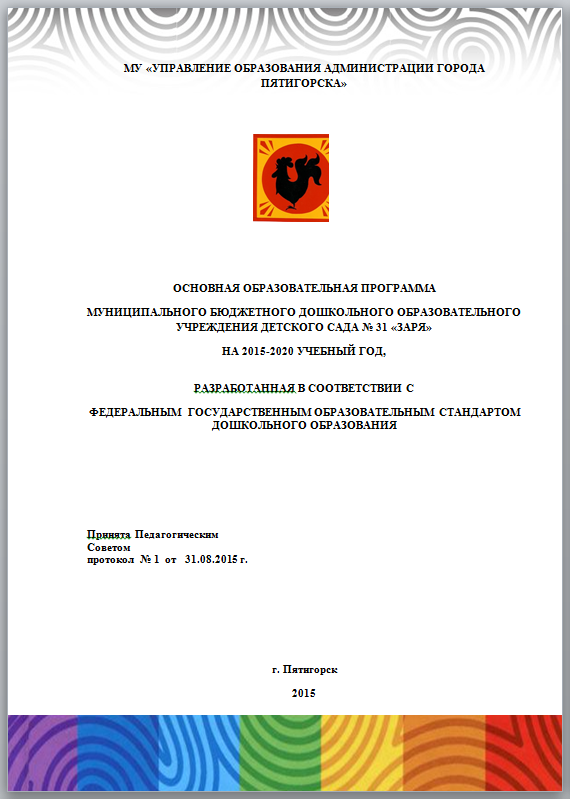 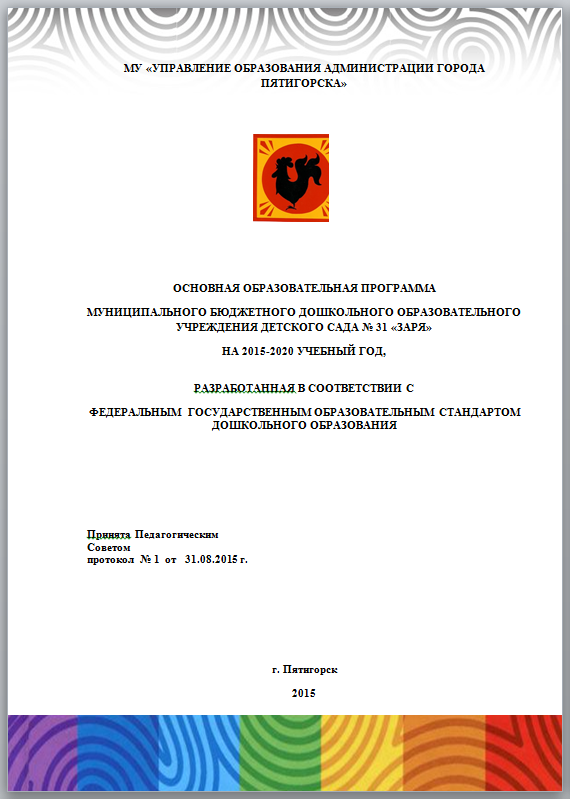 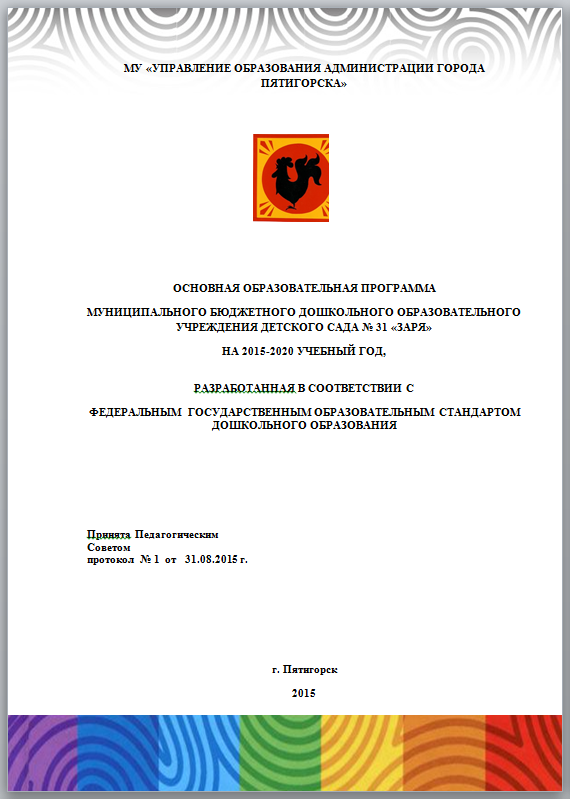 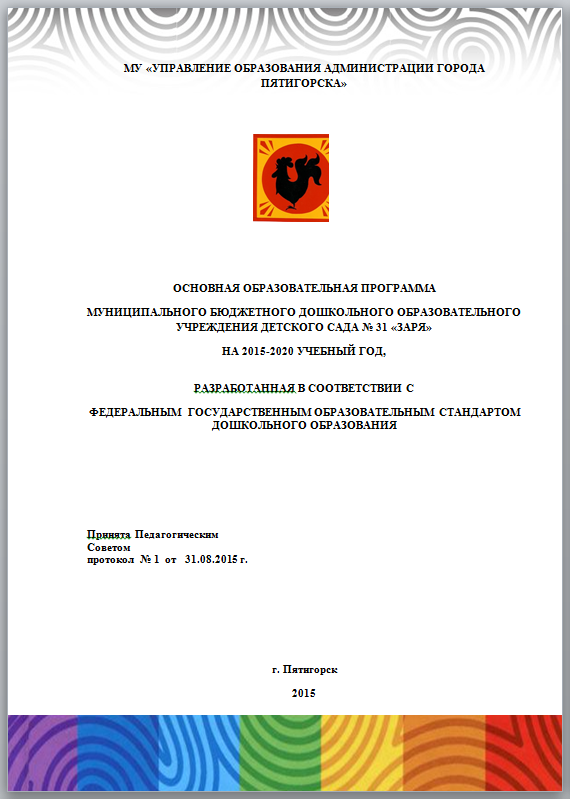 В ДОУ функционирует учебно-методический комплекс,  обеспечивающий осуществление образовательного процесса по всем направлениям развития ребенка:
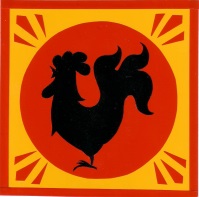 кабинет заведующего;
методический кабинет; 
кабинет педагога-психолога;
светлая сенсорная комната;
тёмная сенсорная комната;
изо-студия;
кабинет художественного труда;
музыкальный зал;
спортивный зал;
кабинет дефектолога;
кабинет логопеда;
кабинет познания;
компьютерные классы.
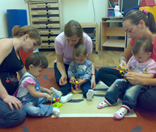 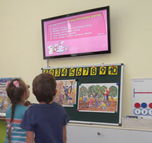 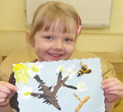 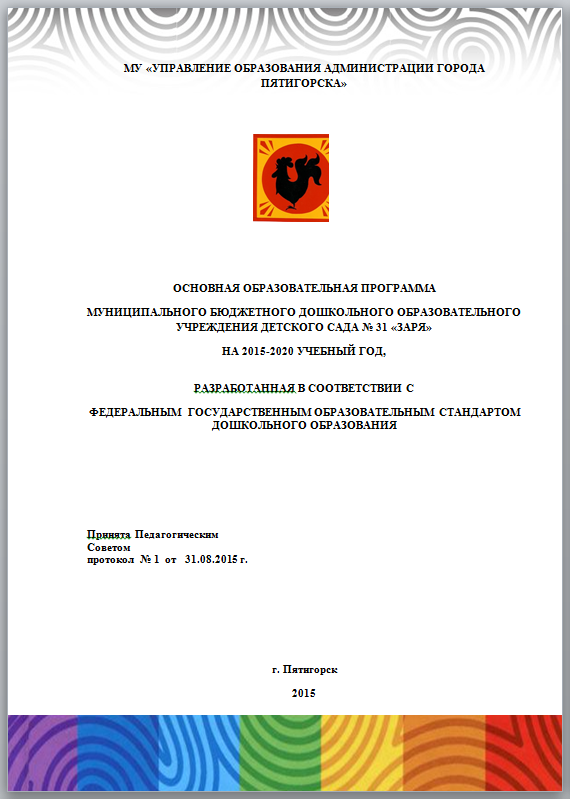 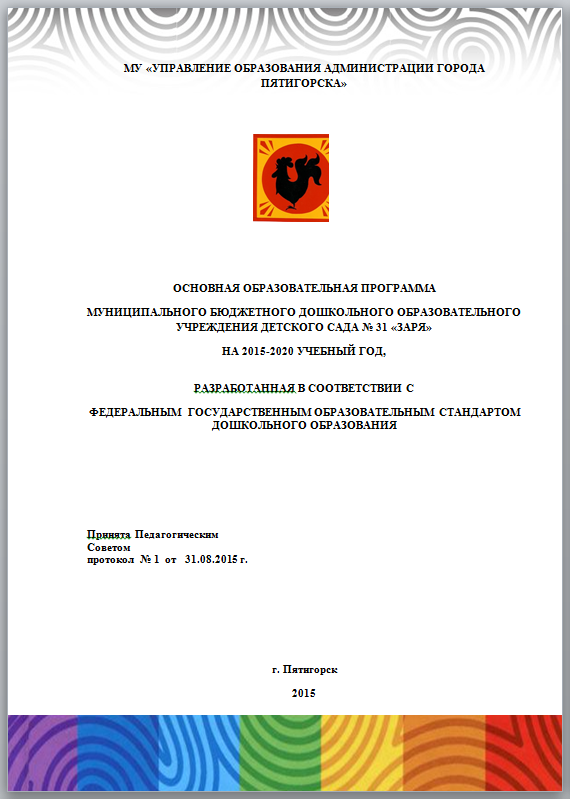 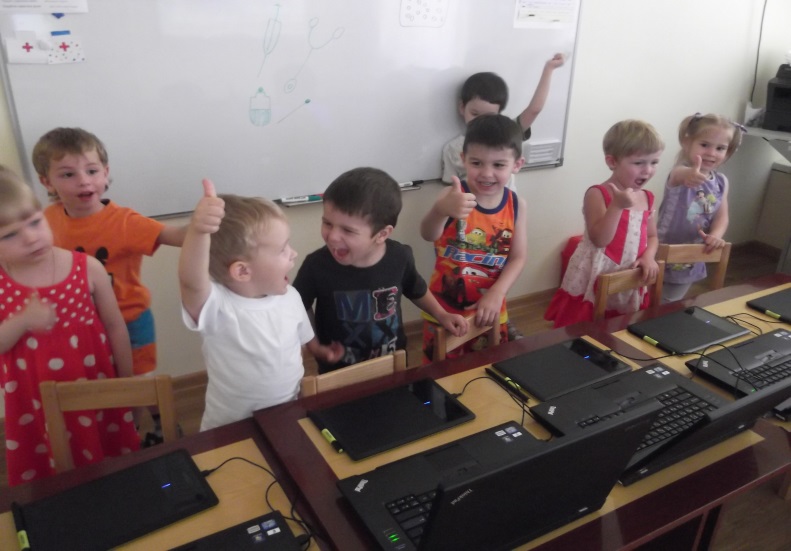 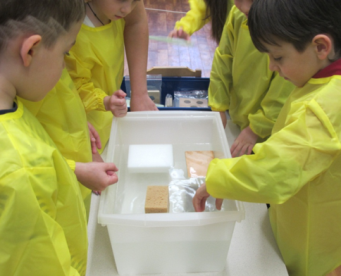 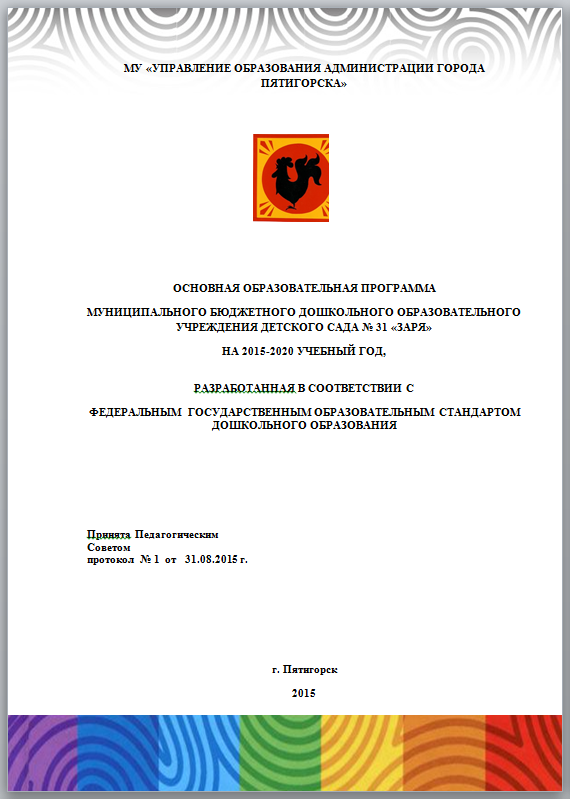 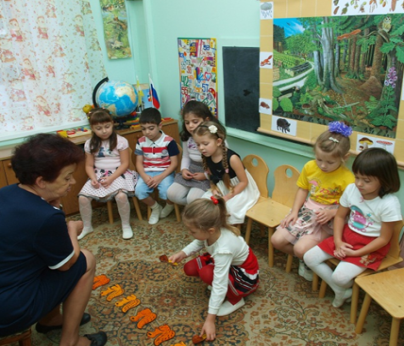 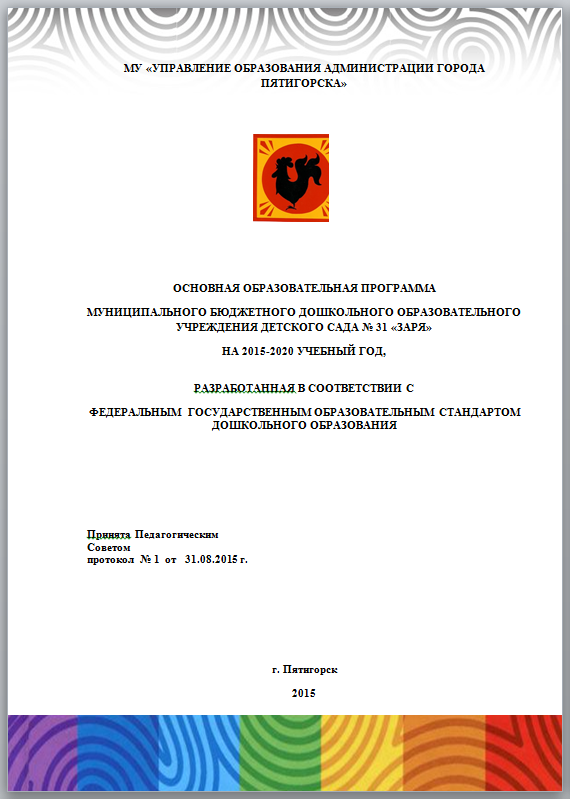 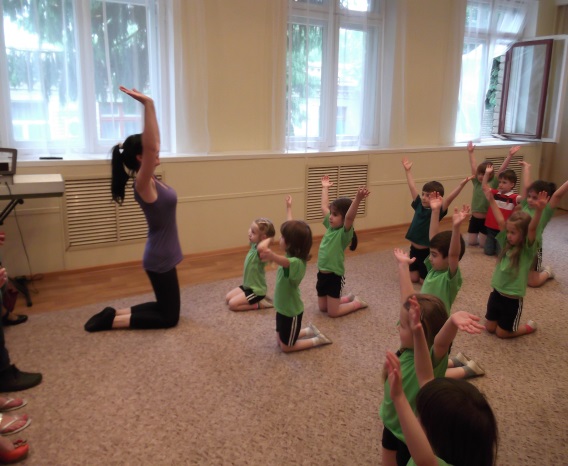 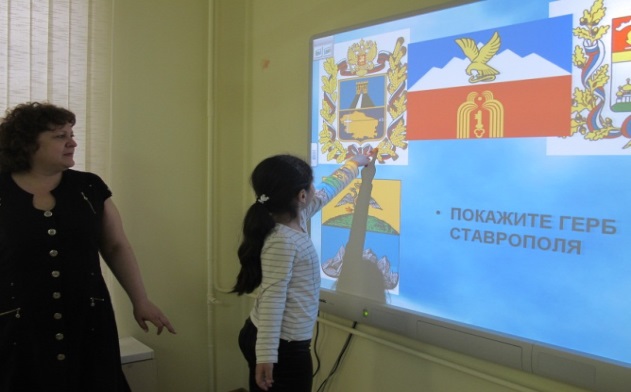 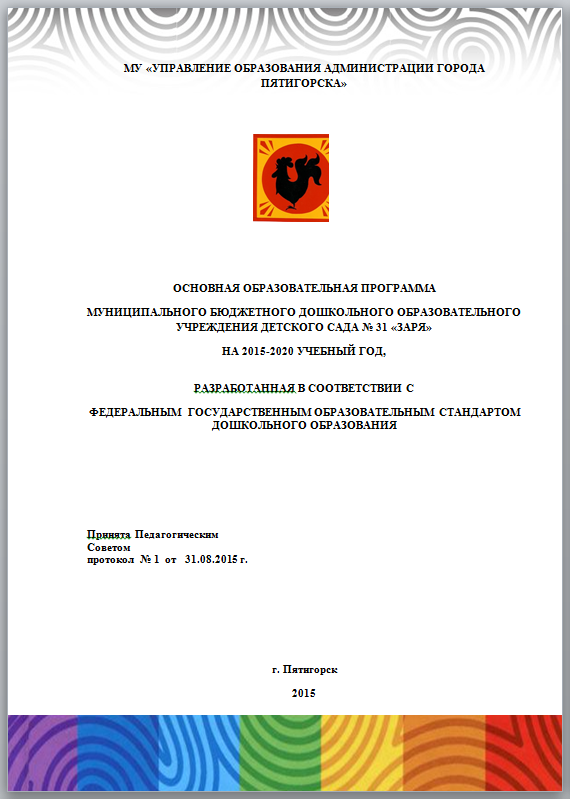 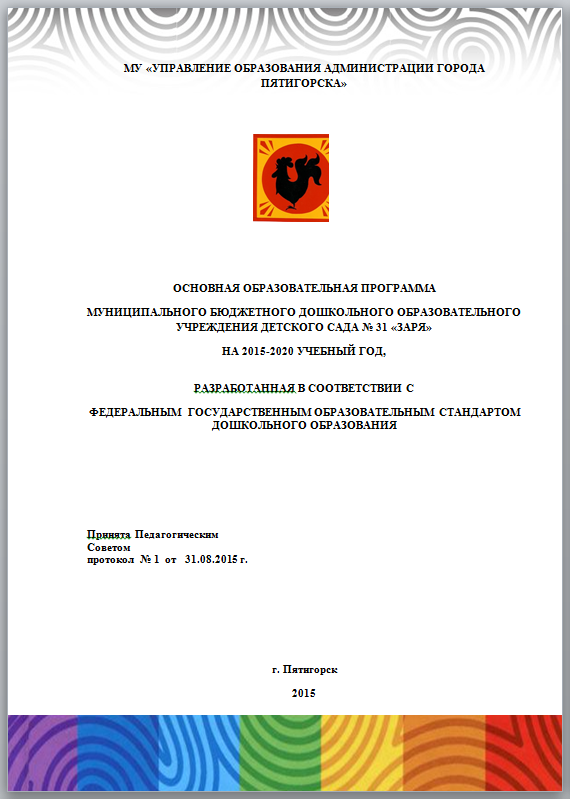 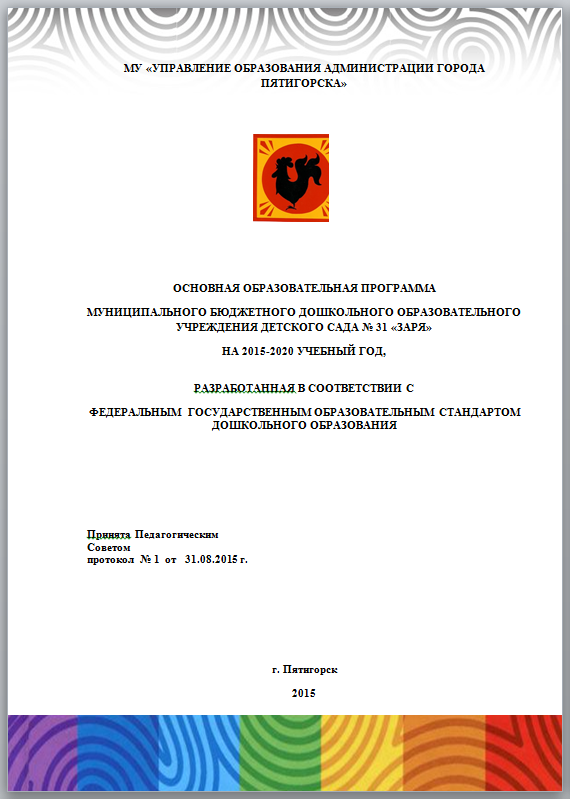 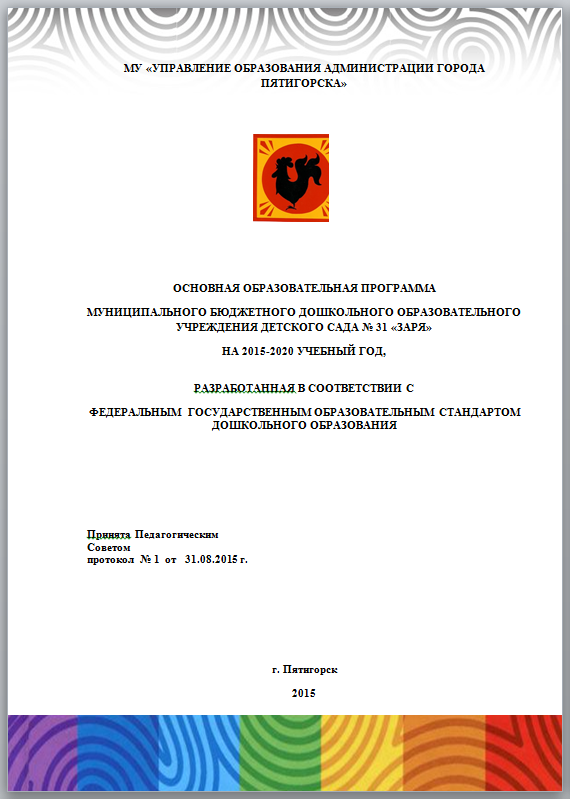 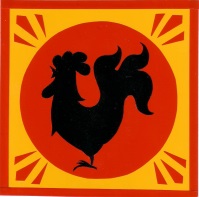 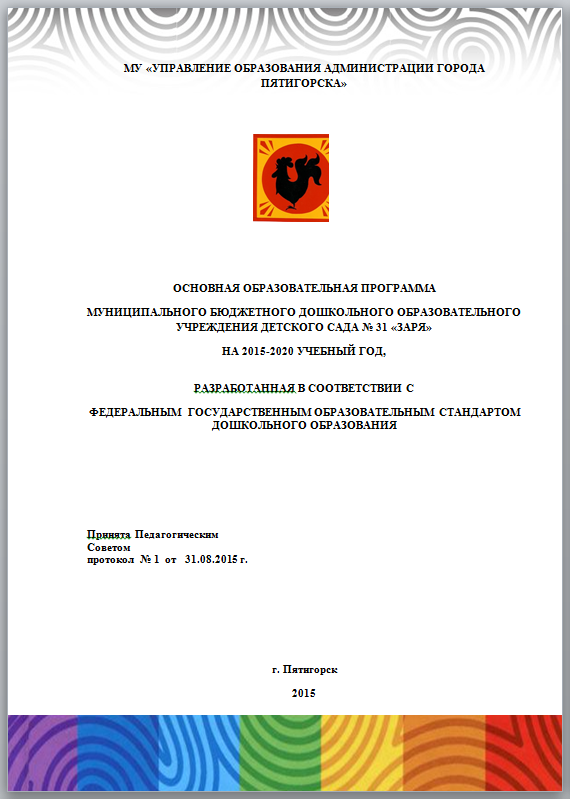 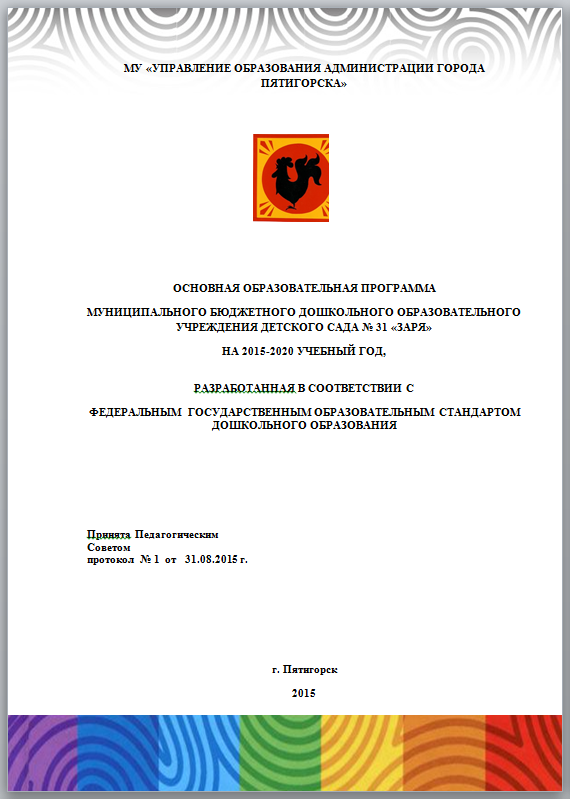 Условия, созданные  в учреждении для реализации ООП
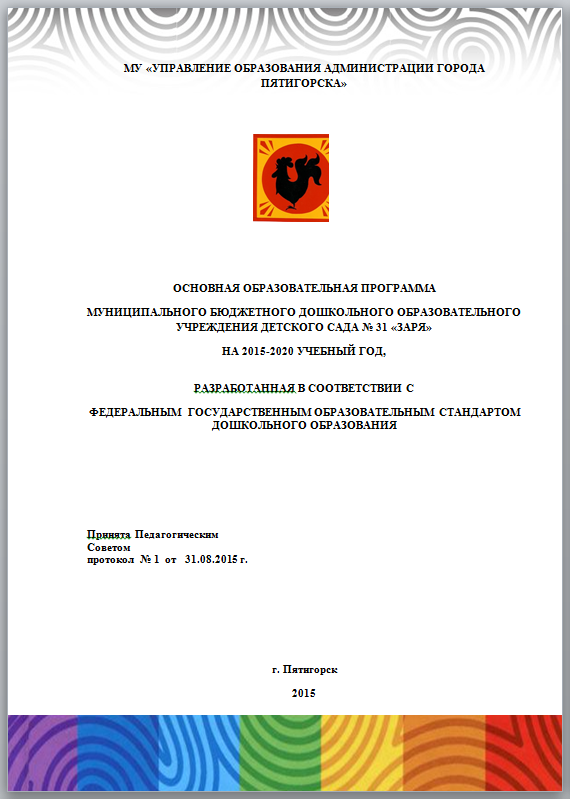 Психолого-педагогические условия в ДОУ
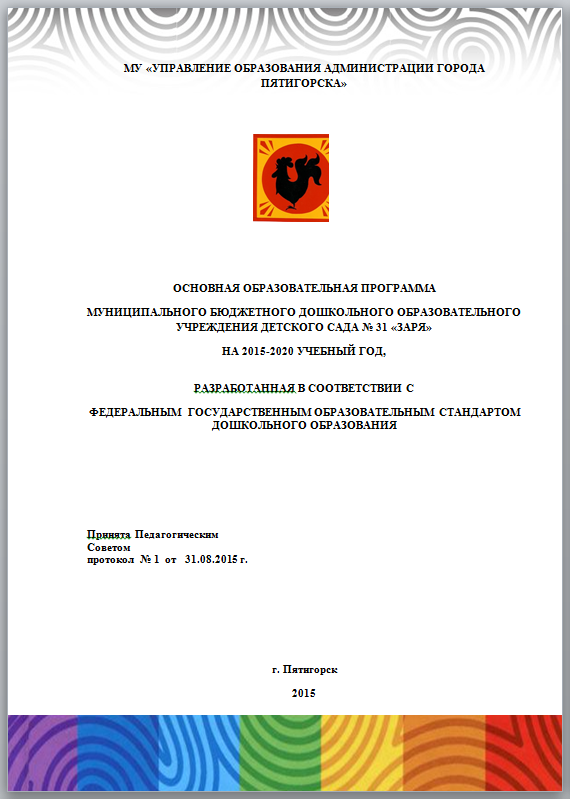 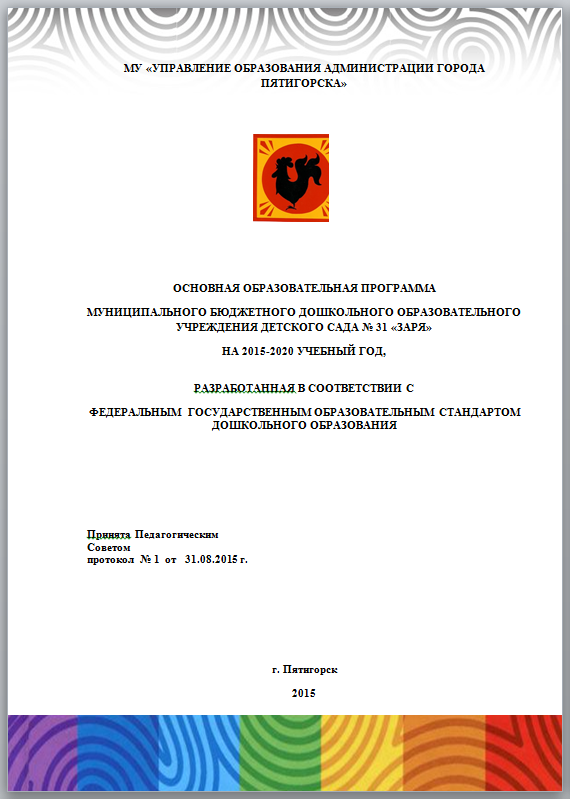 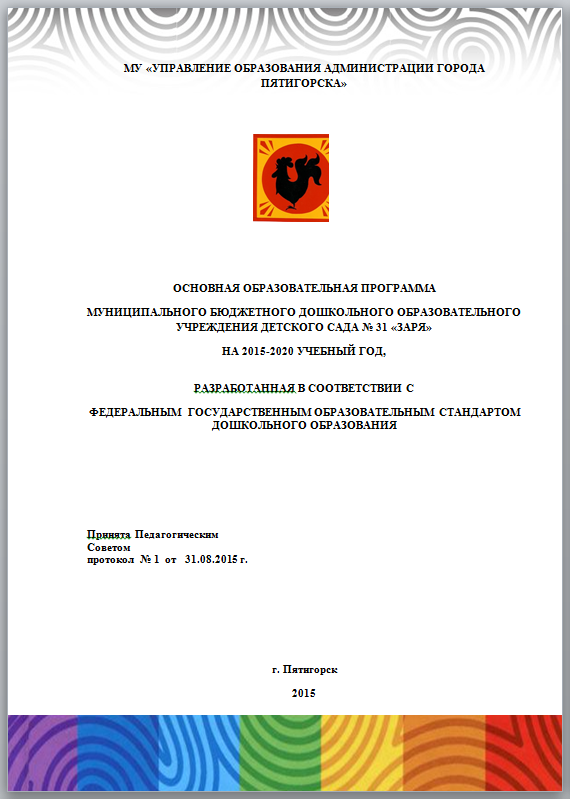 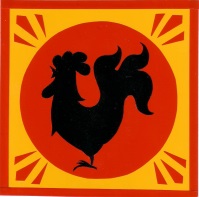 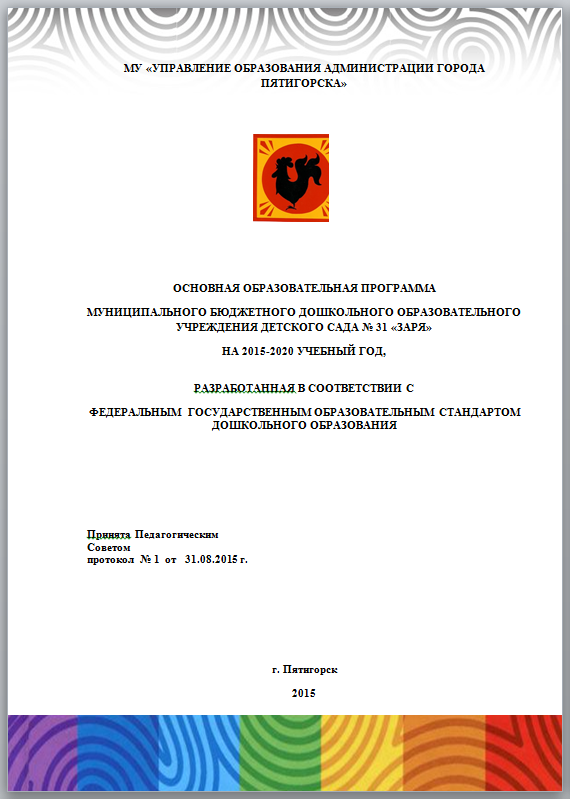 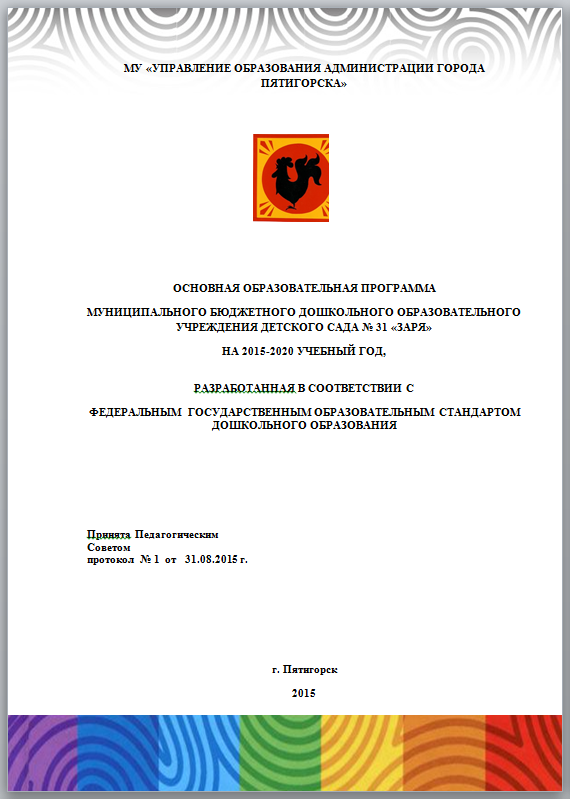 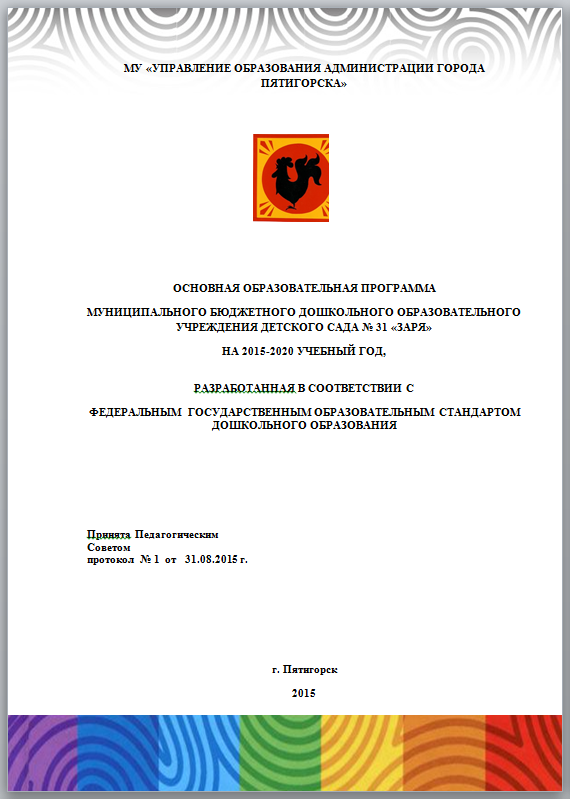 Кадровые  условия в ДОУ
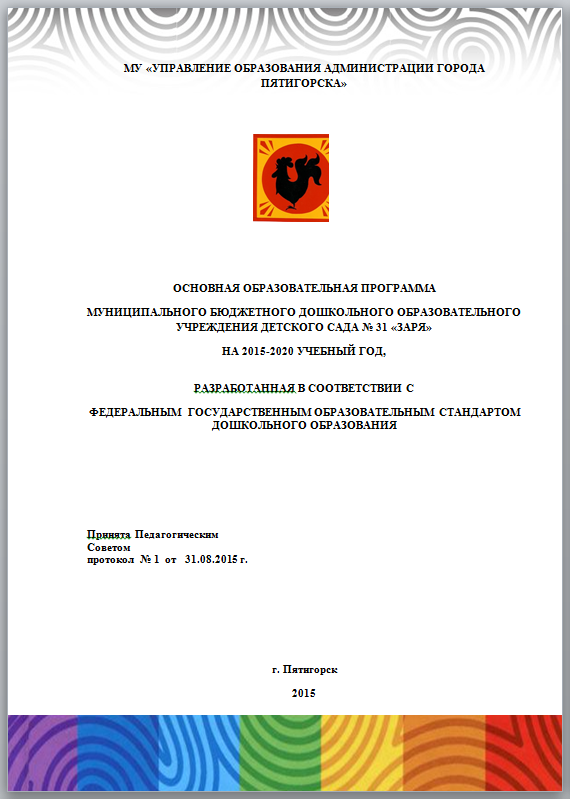 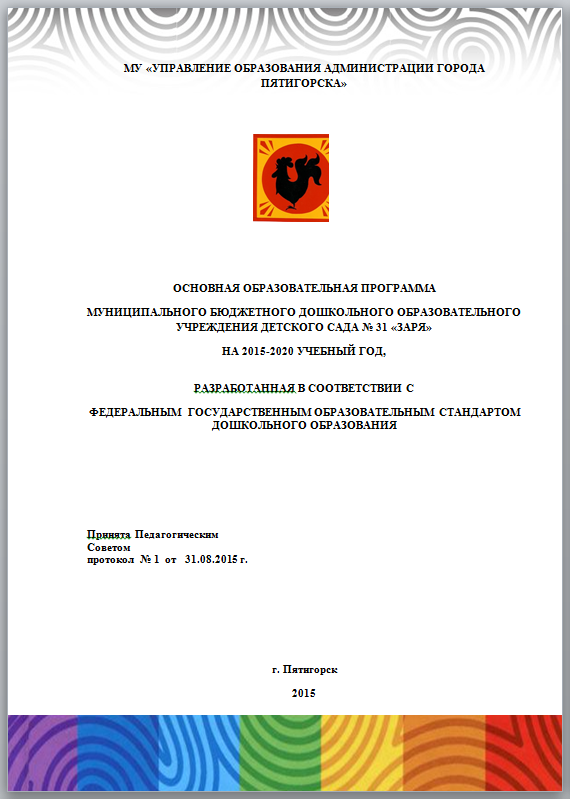 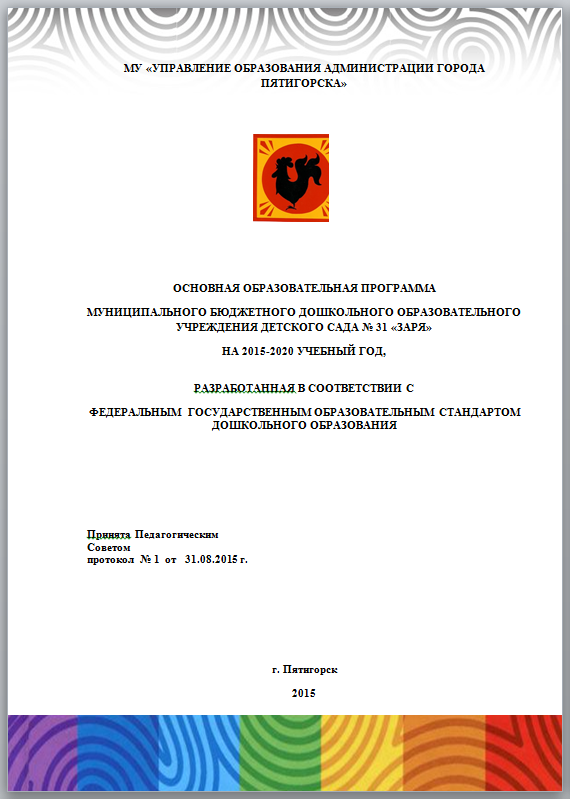 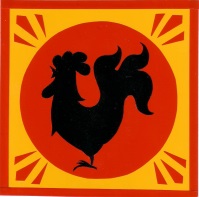 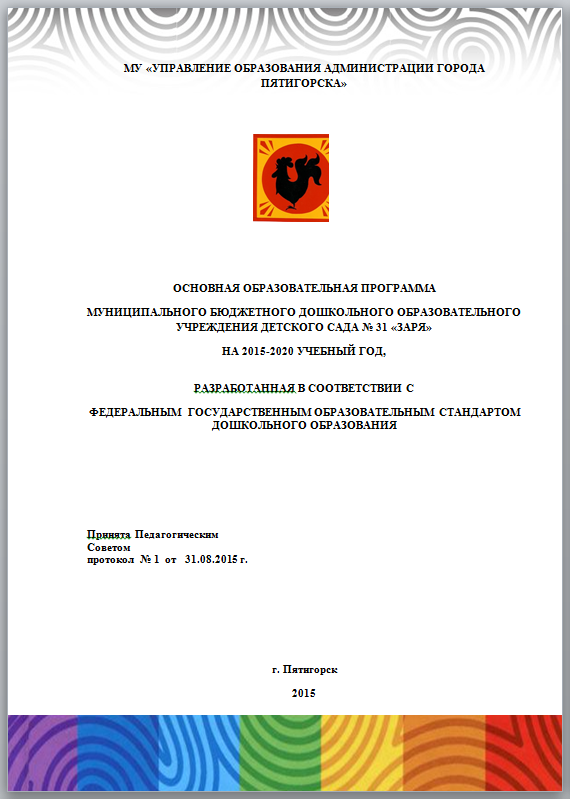 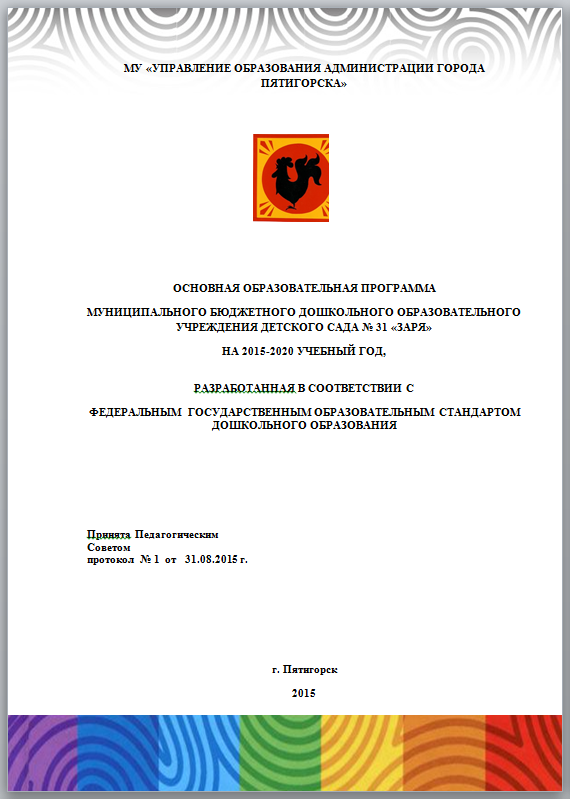 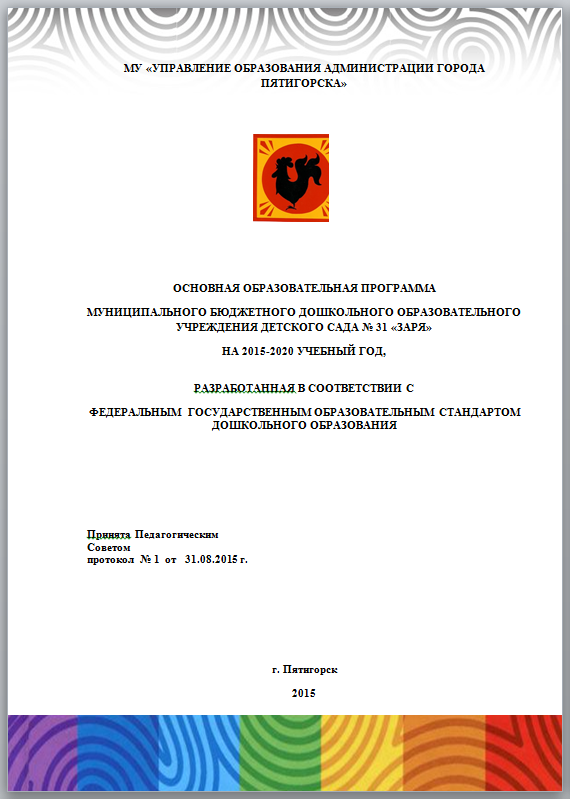 Материально-технические  условия в ДОУ
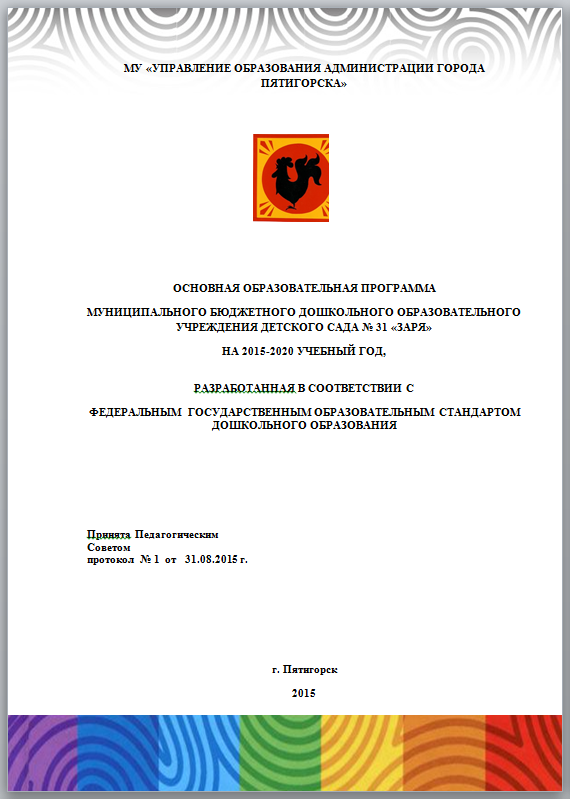 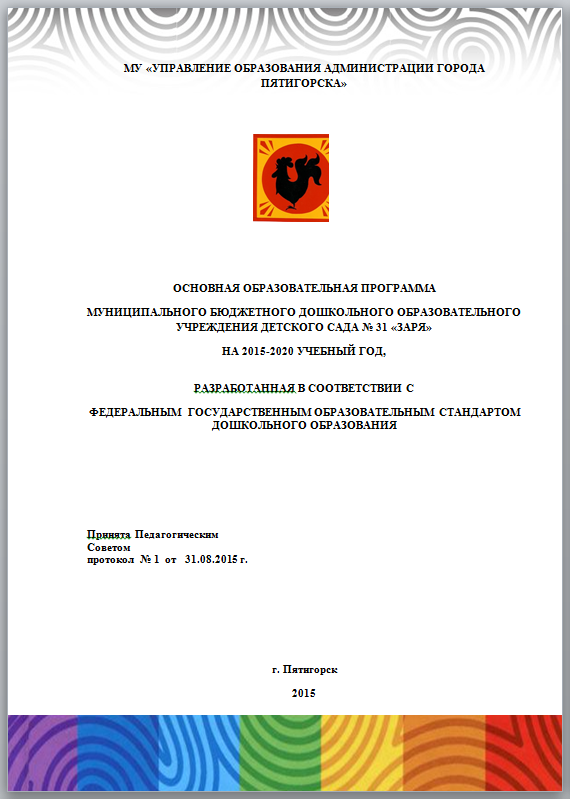 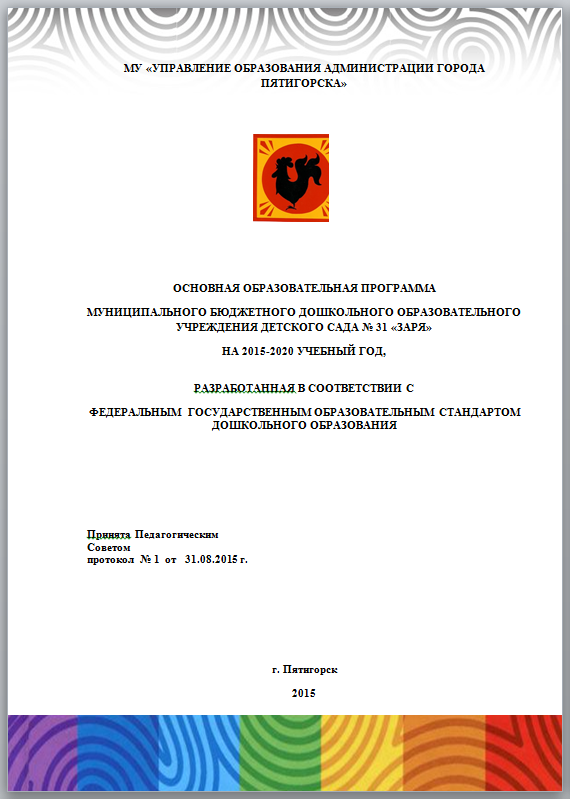 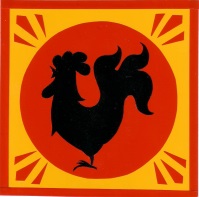 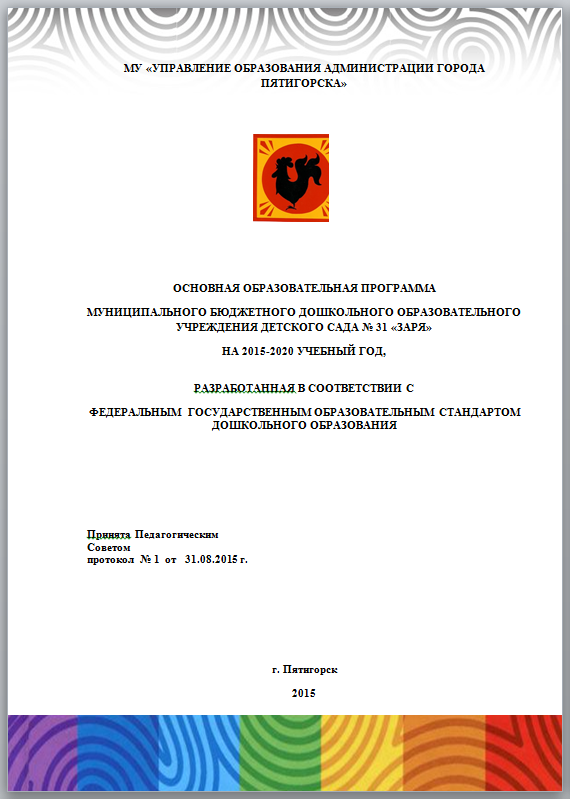 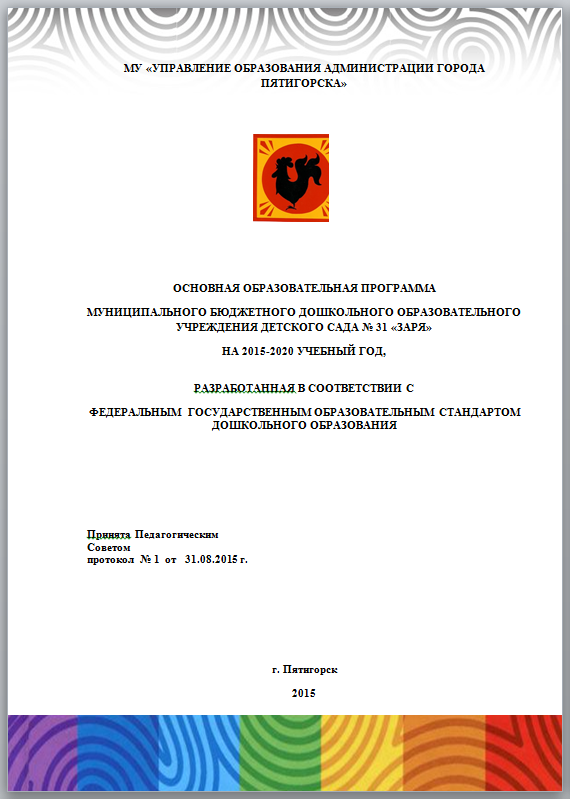 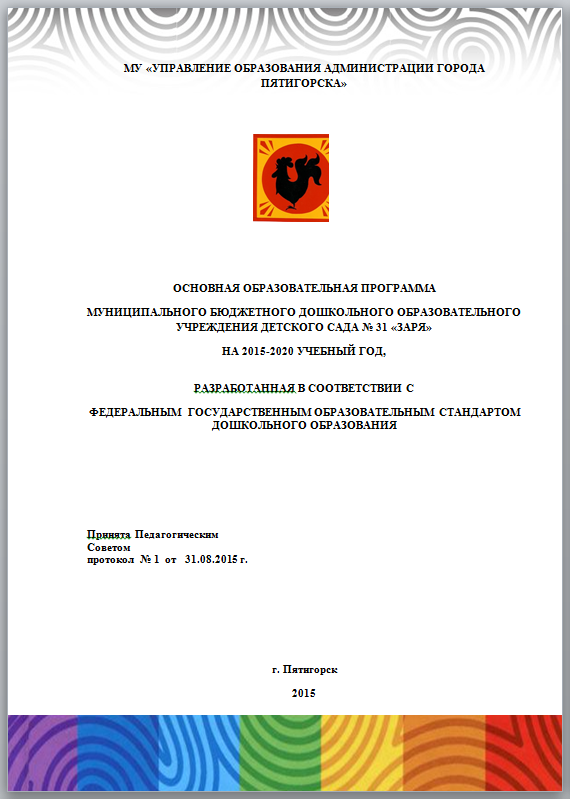 Финансовые   условия в ДОУ
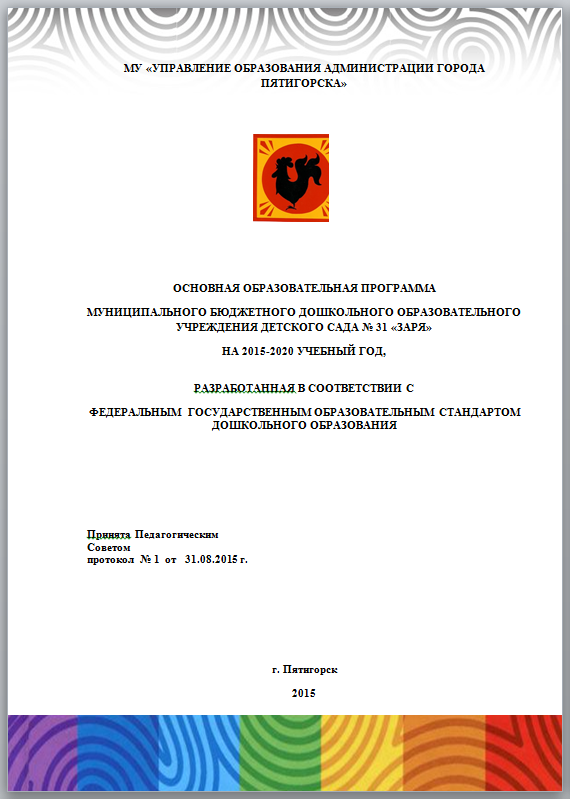 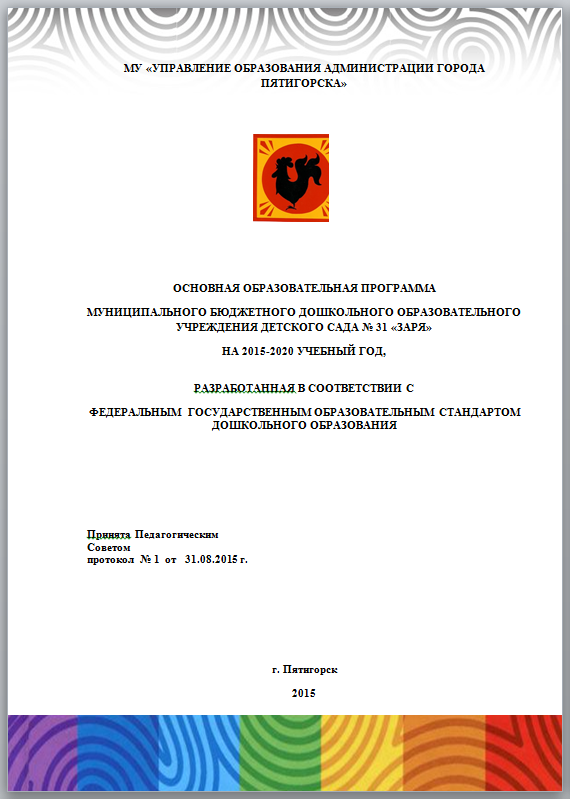 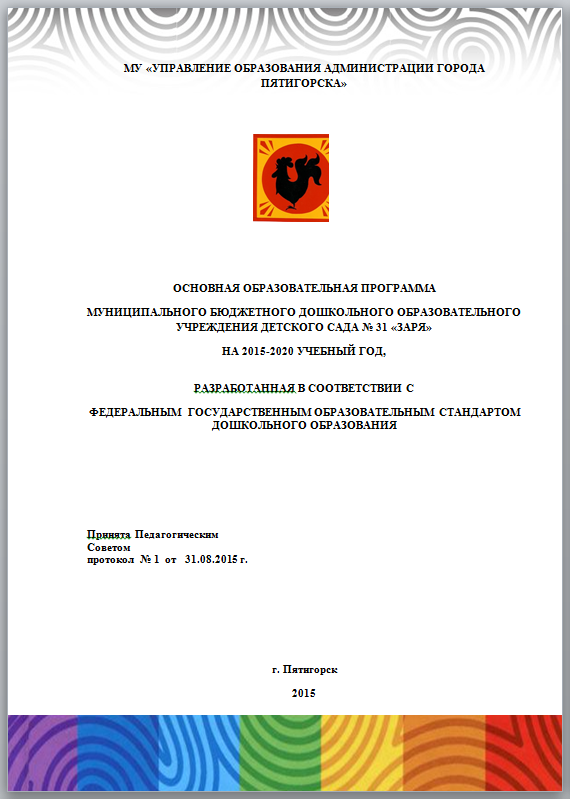 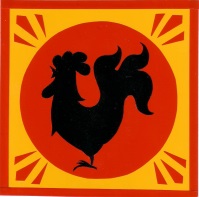 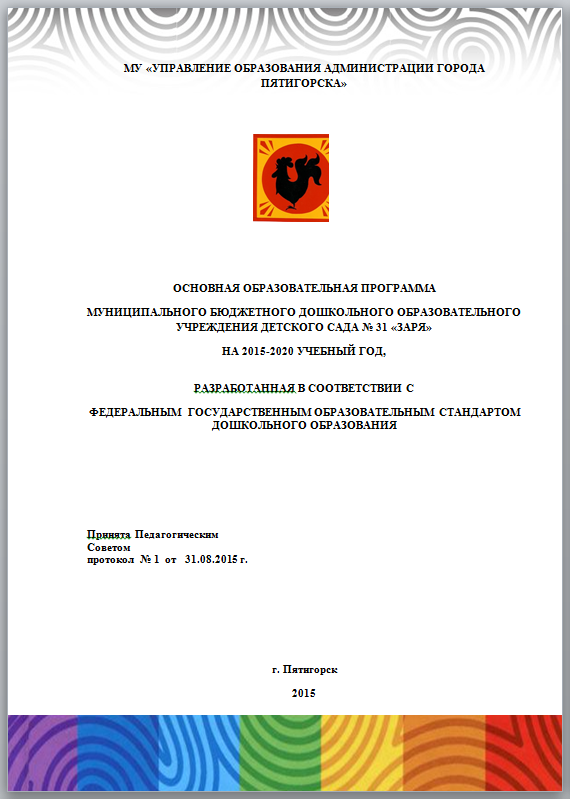 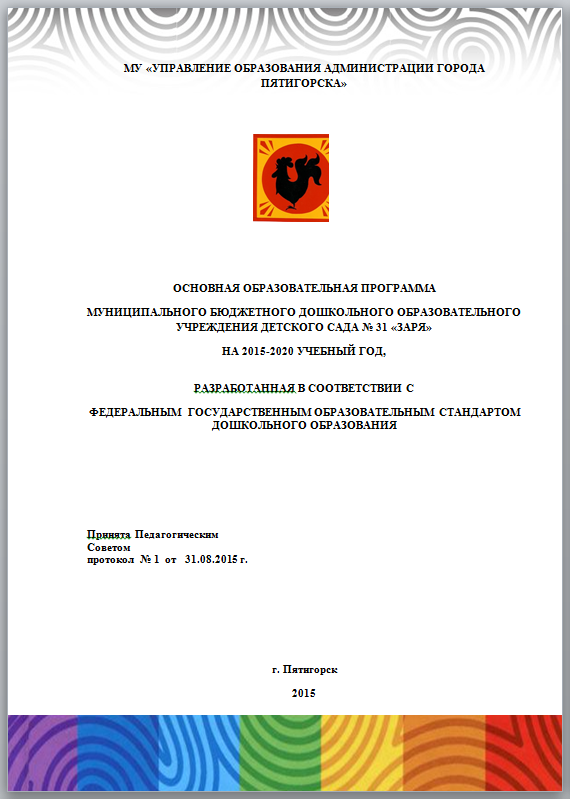 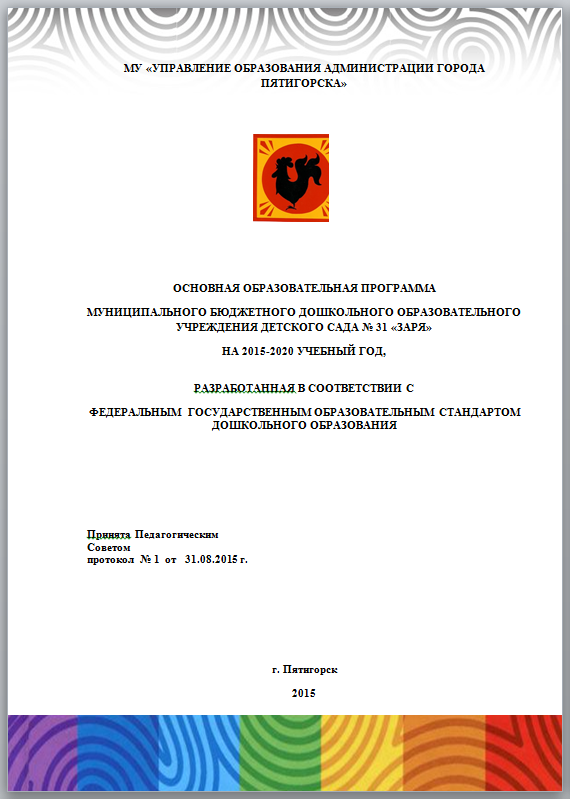 Развивающая предметно-пространственная среда в ДОУ
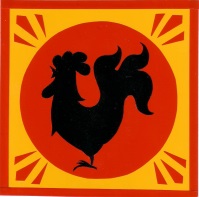 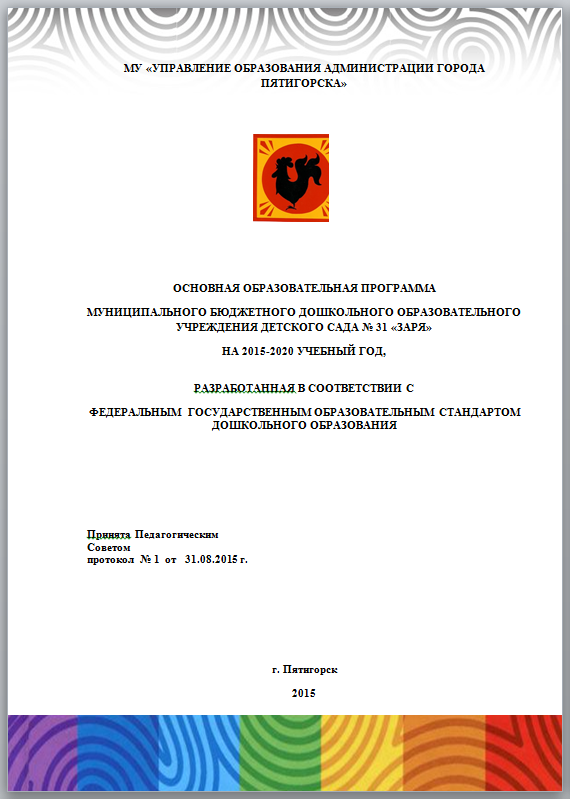 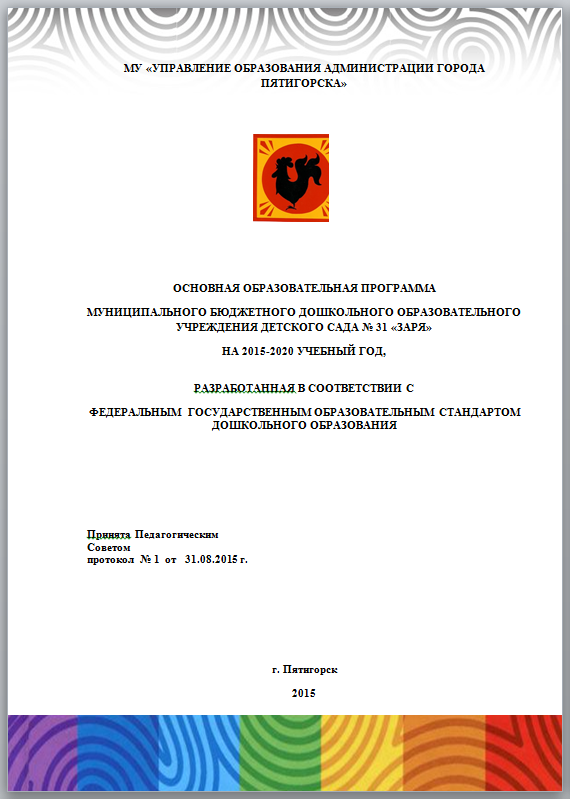 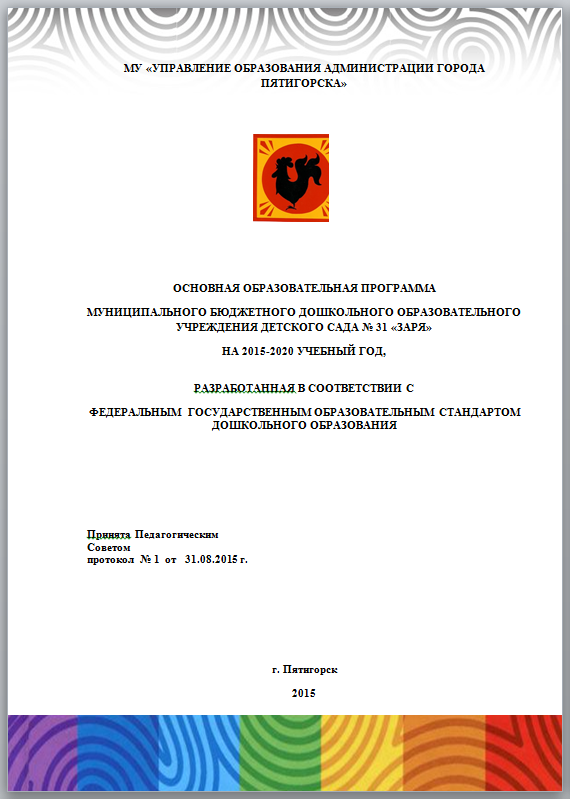 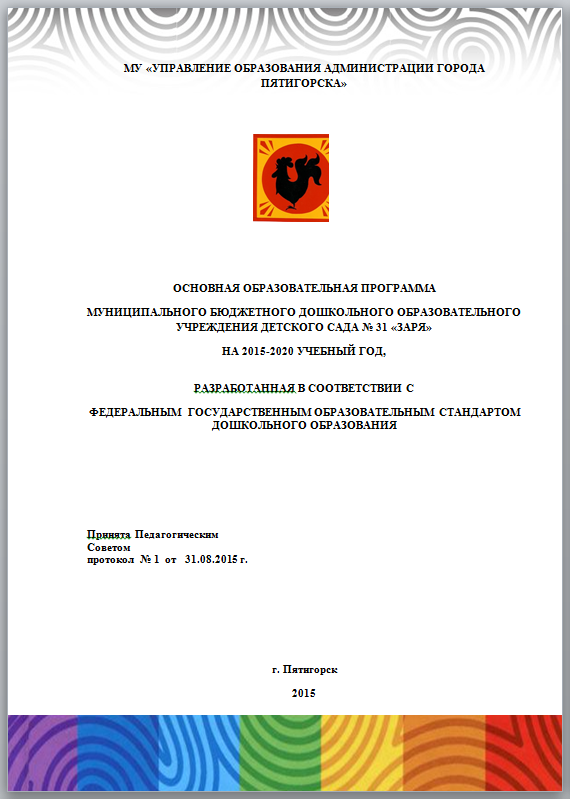 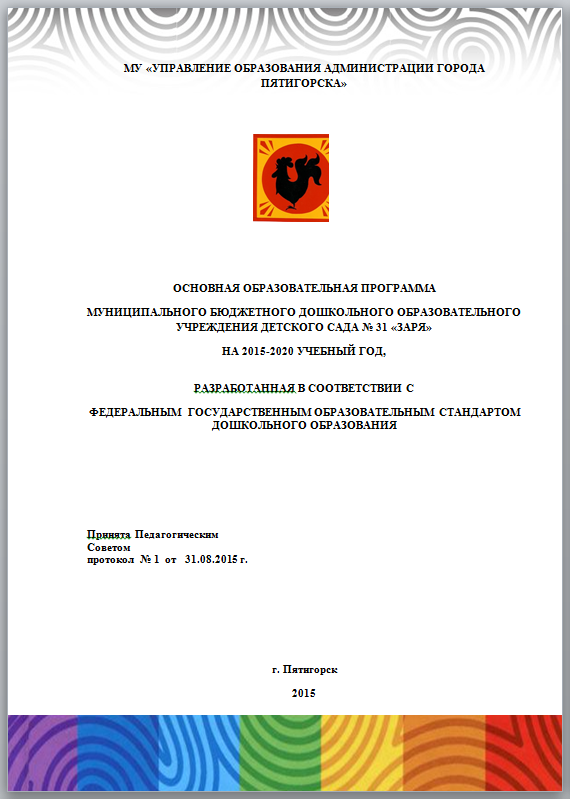 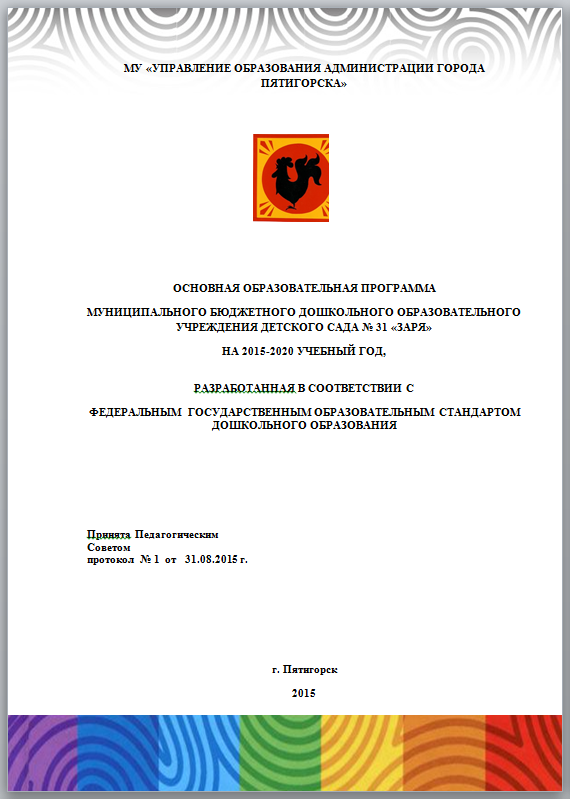 Содержательно-
насыщенная
Доступная и безопасная
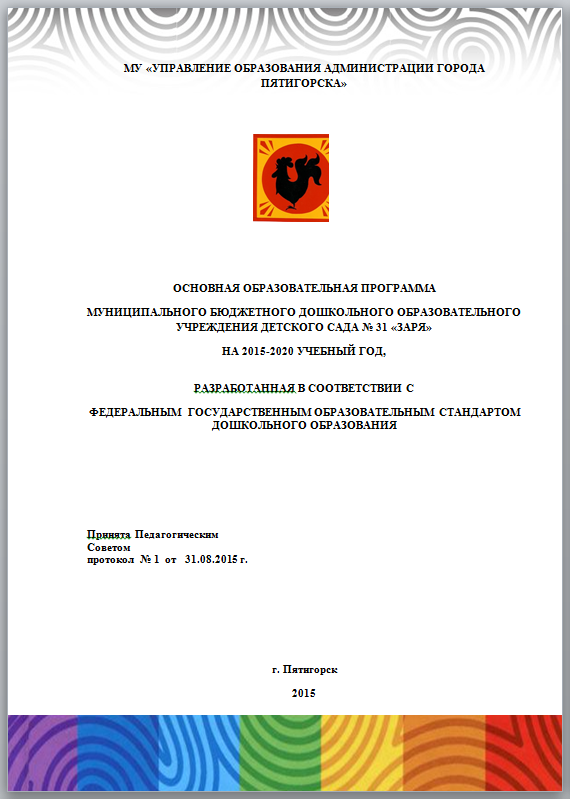 Трансформируемая
Полифункциональная и вариативная
Основные направления развития детей
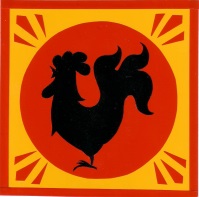 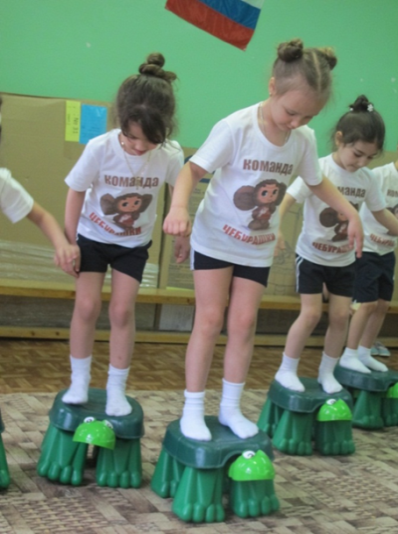 Физическое развитие
Речевое развитие
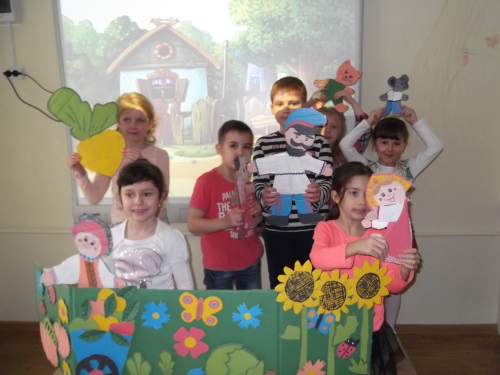 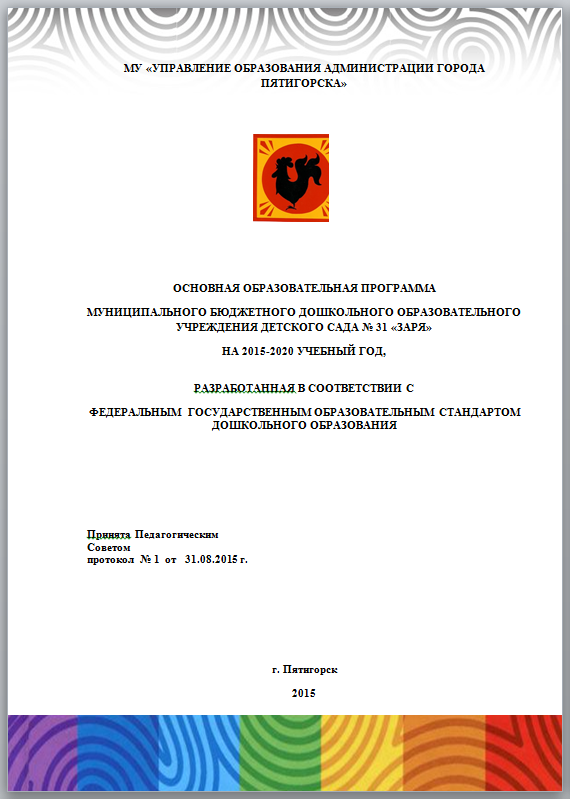 Познавательное 
развитие
Художественно-эстетическое развитие
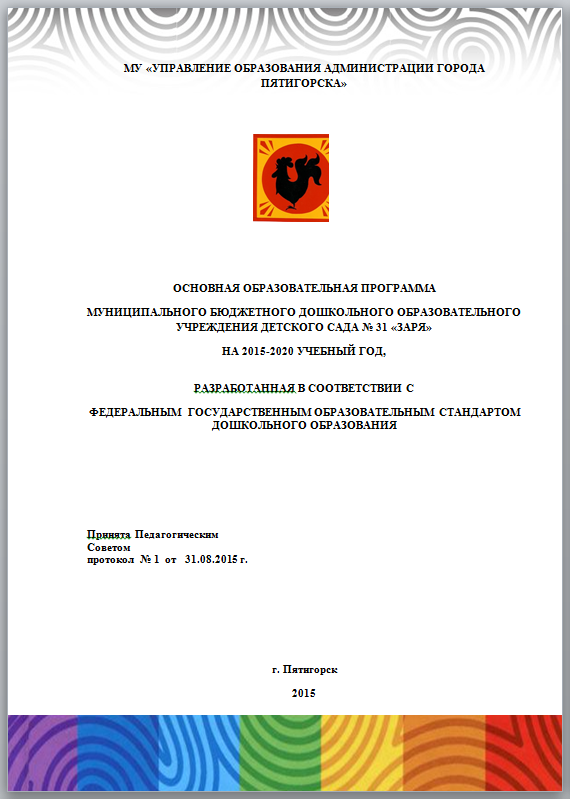 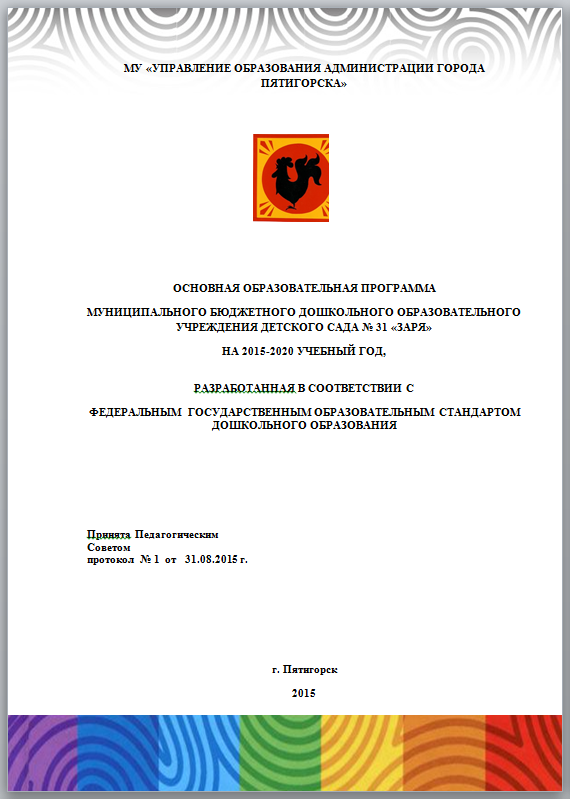 Социально-коммуникативное развитие
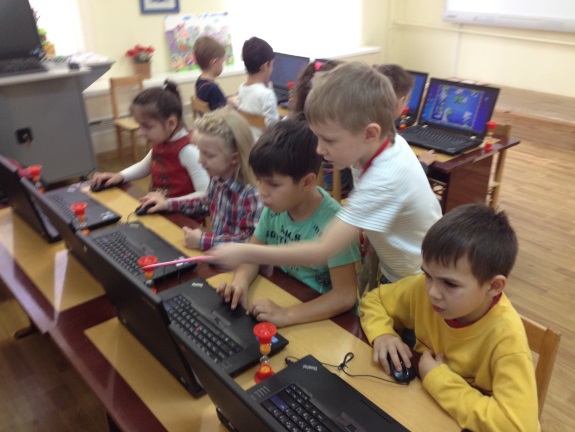 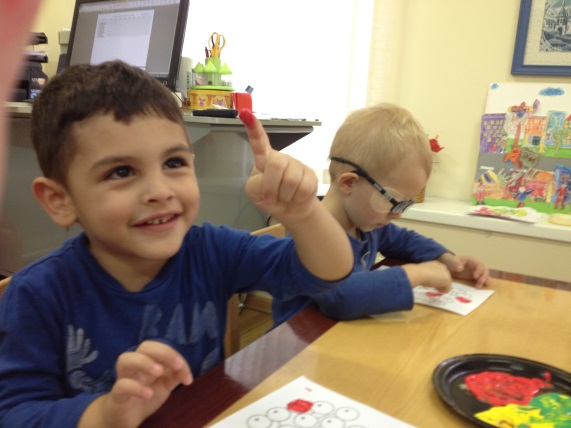 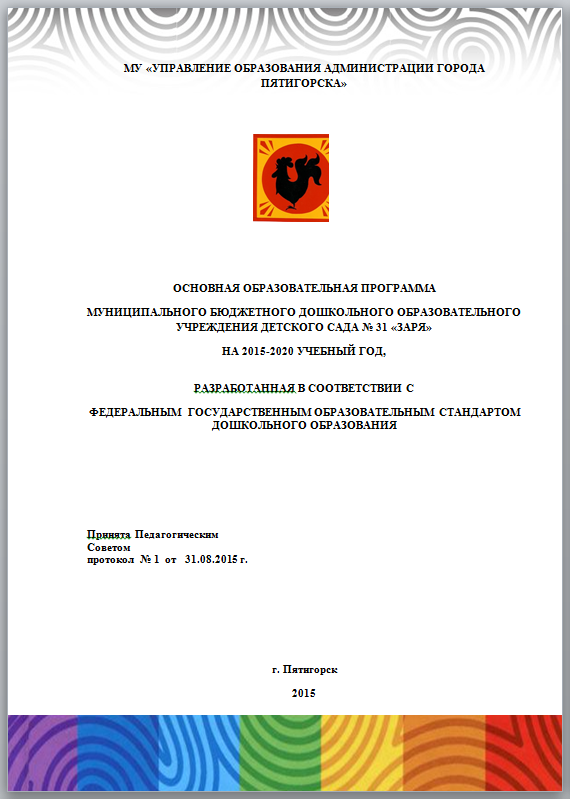 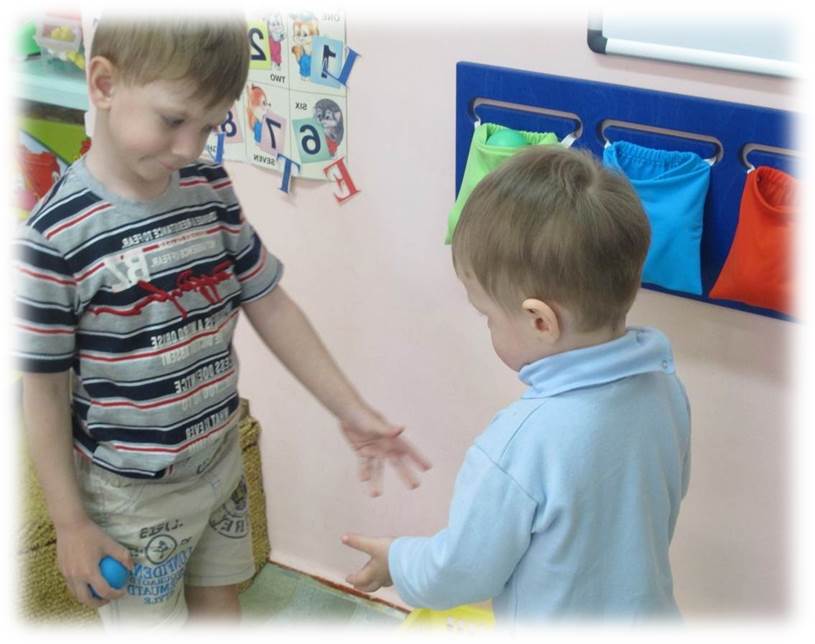 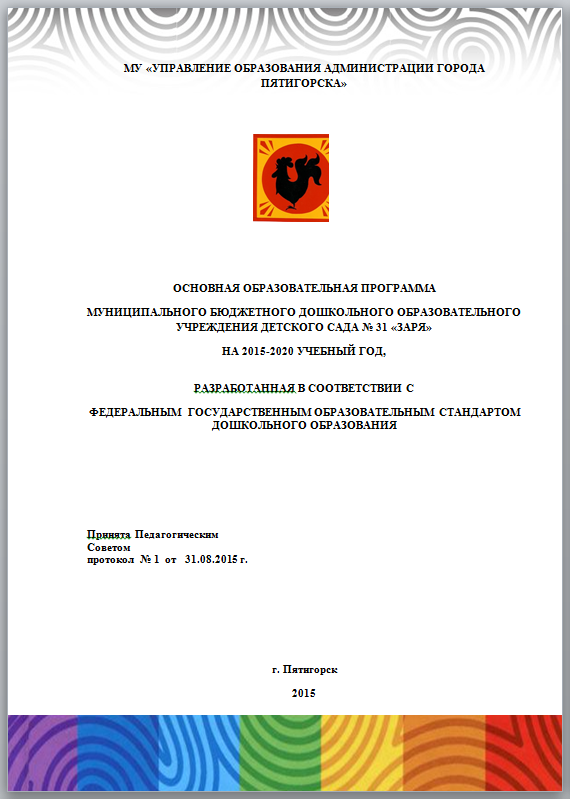 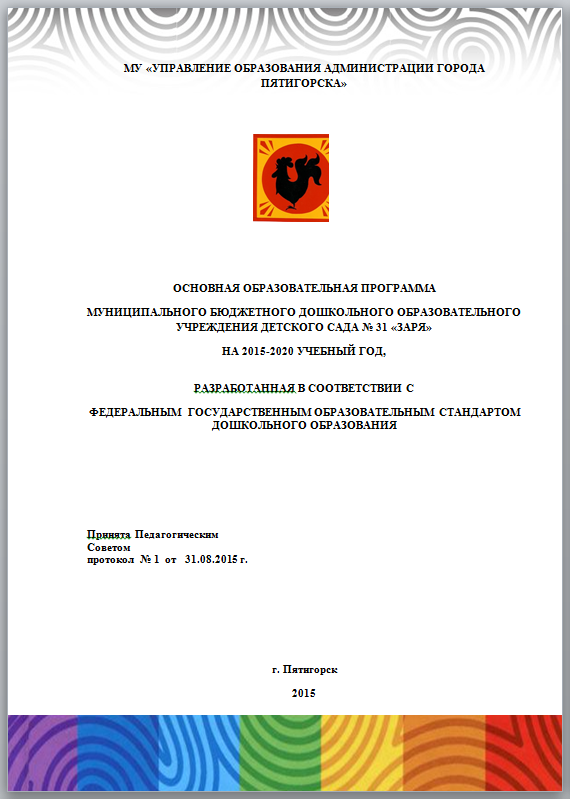 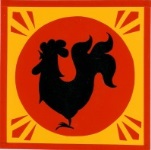 владеет активной речью, включенной в общение; может обращаться с вопросами и просьбами, понимает речь взрослых; знает названия окружающих предметов и игрушек;
стремится к общению со взрослыми и активно подражает им в движениях и действиях; появляются игры, в которых ребенок воспроизводит действия взрослого;
проявляет интерес к сверстникам; наблюдает за их действиями и подражает им;
проявляет интерес к стихам, песням и сказкам, рассматриванию картинки, стремится двигаться под музыку; эмоционально откликается на различные произведения культуры и искусства;
у ребенка развита крупная моторика, он стремится осваивать различные виды движения (бег, лазанье, перешагивание и пр.).
Целевые ориентиры образования
 в раннем возрасте:
ребенок интересуется окружающими предметами и активно действует с ними; эмоционально вовлечен в действия с игрушками и другими предметами, стремится проявлять настойчивость в достижении результата своих действий;
использует специфические, культурно фиксированные предметные действия, знает назначение бытовых предметов (ложки, расчески, карандаша и пр.) и умеет пользоваться ими. Владеет простейшими навыками самообслуживания; стремится проявлять самостоятельность в бытовом и игровом поведении;
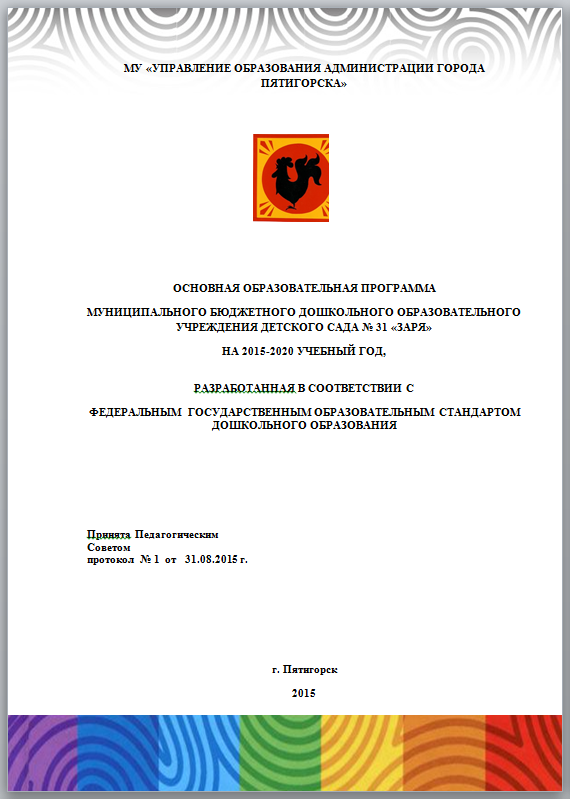 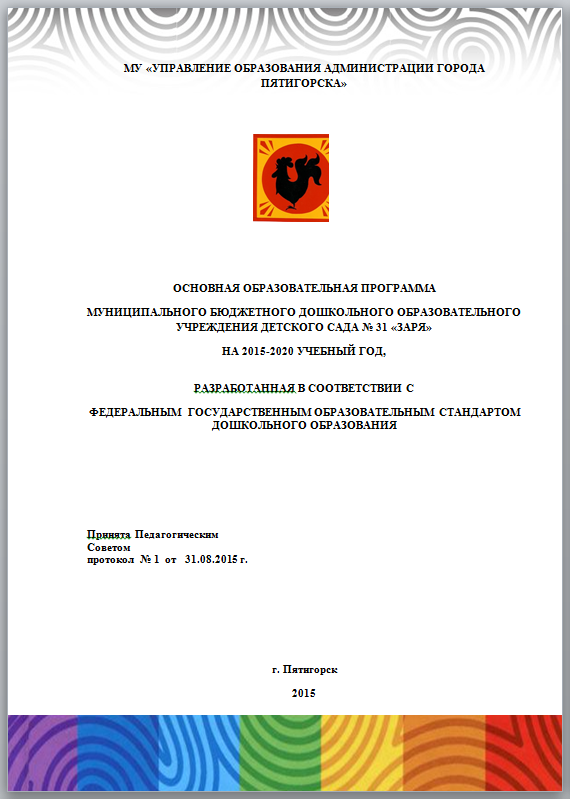 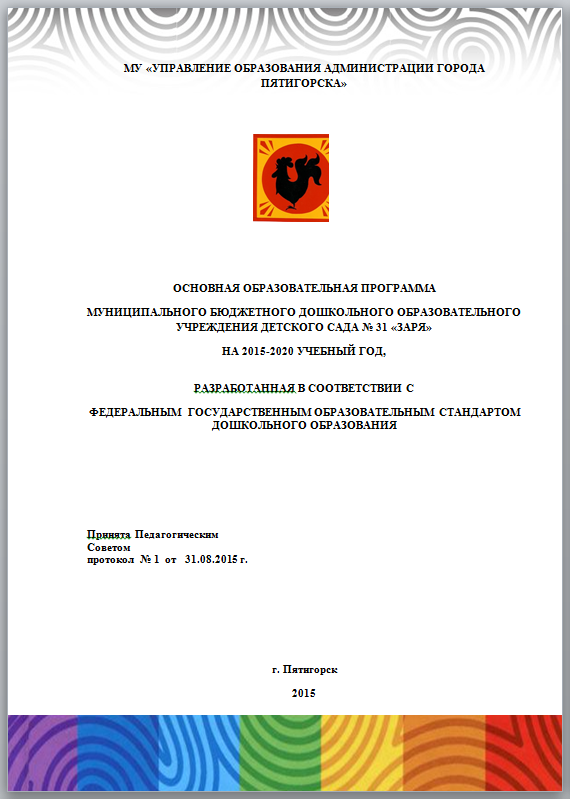 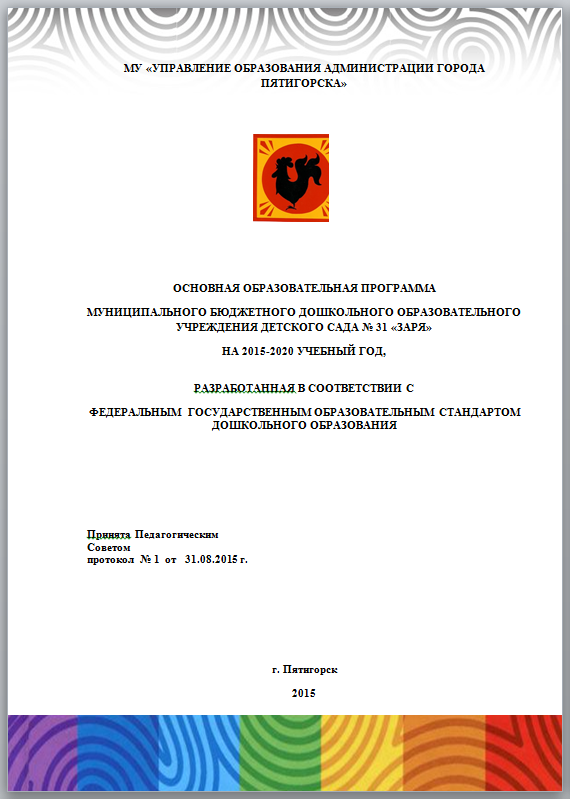 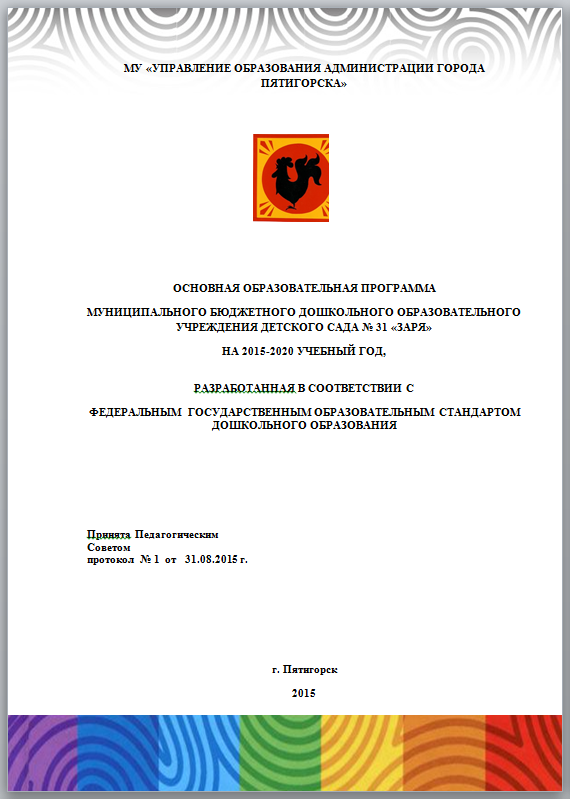 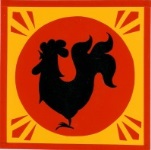 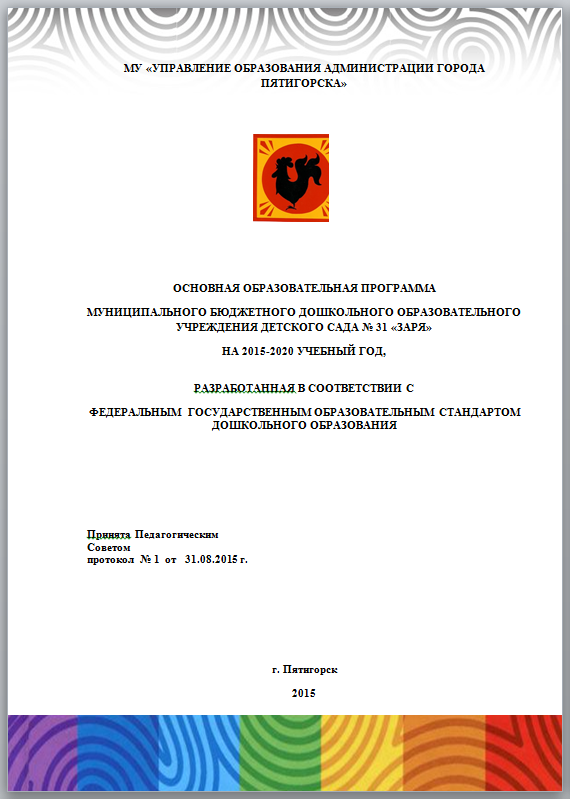 ребенок достаточно хорошо владеет устной речью, может выражать свои мысли и желания, может использовать речь для выражения своих мыслей, чувств и желаний, построения речевого высказывания в ситуации общения, может выделять звуки в словах, у ребенка складываются предпосылки грамотности;
у ребенка развита крупная и мелкая моторика; он подвижен, вынослив, владеет основными движениями, может контролировать свои движения и управлять ими;
ребенок способен к волевым усилиям, может следовать социальным нормам поведения и правилам в разных видах деятельности, во взаимоотношениях со взрослыми и сверстниками, может соблюдать правила безопасного поведения и личной гигиены;
ребенок проявляет любознательность, задает вопросы взрослым и сверстникам, интересуется причинно-следственными связями, пытается самостоятельно придумывать объяснения явлениям природы и поступкам людей; склонен наблюдать, экспериментировать. Обладает начальными знаниями о себе, о природном и социальном мире, в котором он живет; знаком с произведениями детской литературы, обладает элементарными представлениями из области живой природы, естествознания, математики, истории и т.п.; ребенок способен к принятию собственных решений, опираясь на свои знания и умения в различных видах деятельности.
Целевые ориентиры на этапе завершения дошкольного  образования :
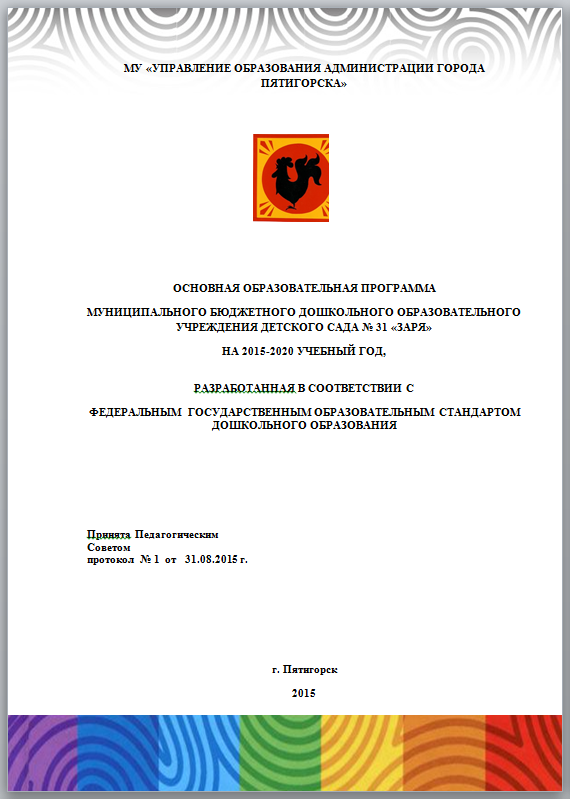 ребенок овладевает основными культурными способами деятельности, проявляет инициативу и самостоятельность в разных видах деятельности - игре, общении, познавательно-исследовательской деятельности, конструировании и др.; способен выбирать себе род занятий, участников по совместной деятельности;
ребенок обладает установкой положительного отношения к миру, к разным видам труда, другим людям и самому себе, обладает чувством собственного достоинства; активно взаимодействует со сверстниками и взрослыми, участвует в совместных играх. Способен договариваться, учитывать интересы и чувства других, сопереживать неудачам и радоваться успехам других, адекватно проявляет свои чувства, в том числе чувство веры в себя, старается разрешать конфликты;
ребенок обладает развитым воображением, которое реализуется в разных видах деятельности, и прежде всего в игре; ребенок владеет разными формами и видами игры, различает условную и реальную ситуации, умеет подчиняться разным правилам и социальным нормам;
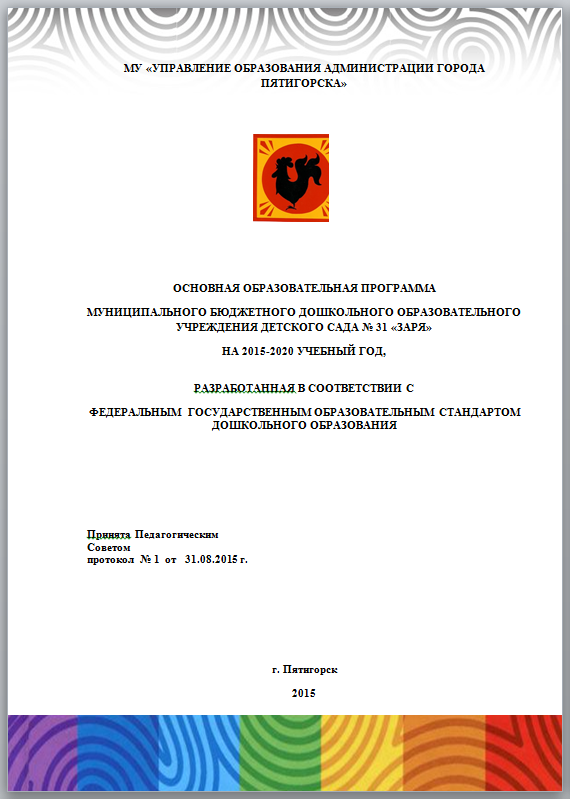 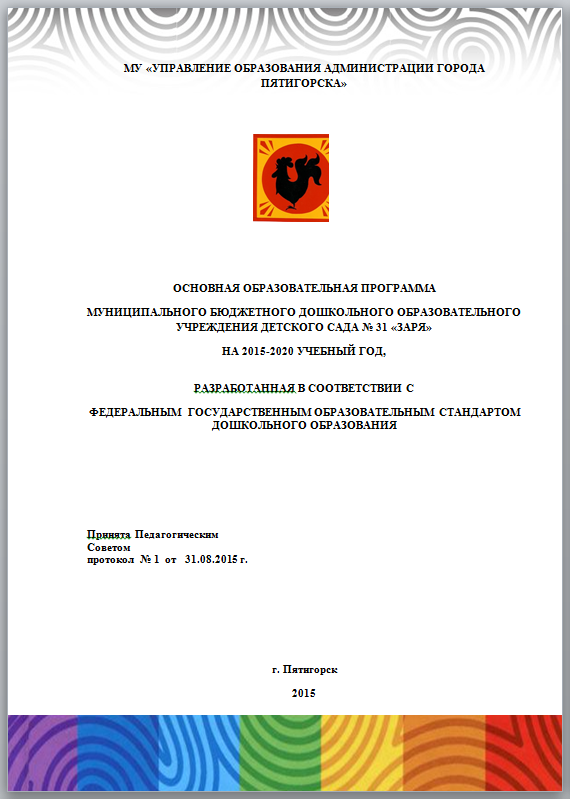 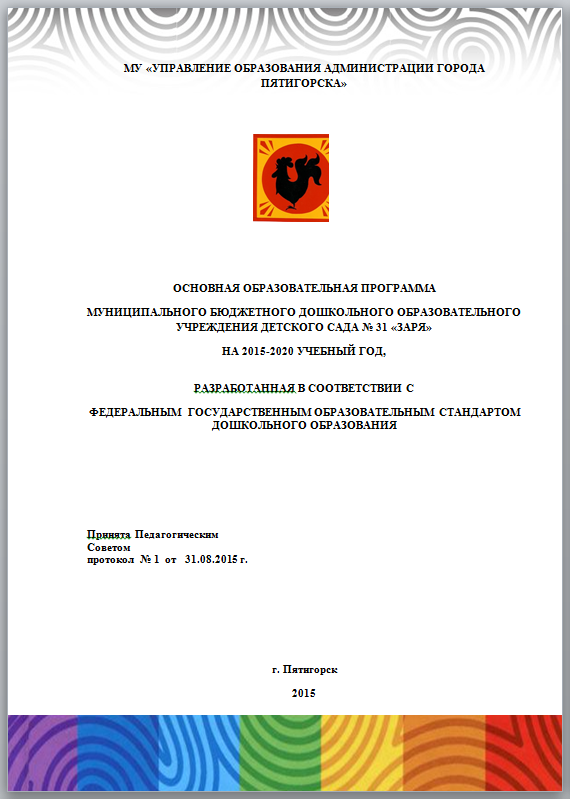 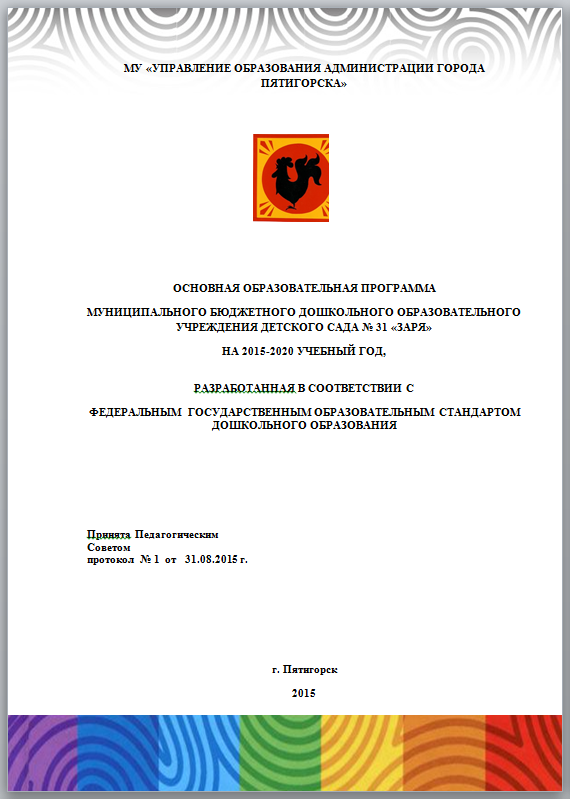 Взаимодействие с семьями воспитанников
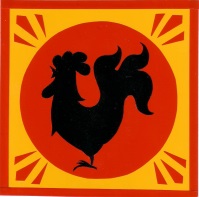 Программа подчеркивает ценность семьи как уникального института воспитания и необходимость развития ответственных и плодотворных отношений с семьями воспитанников
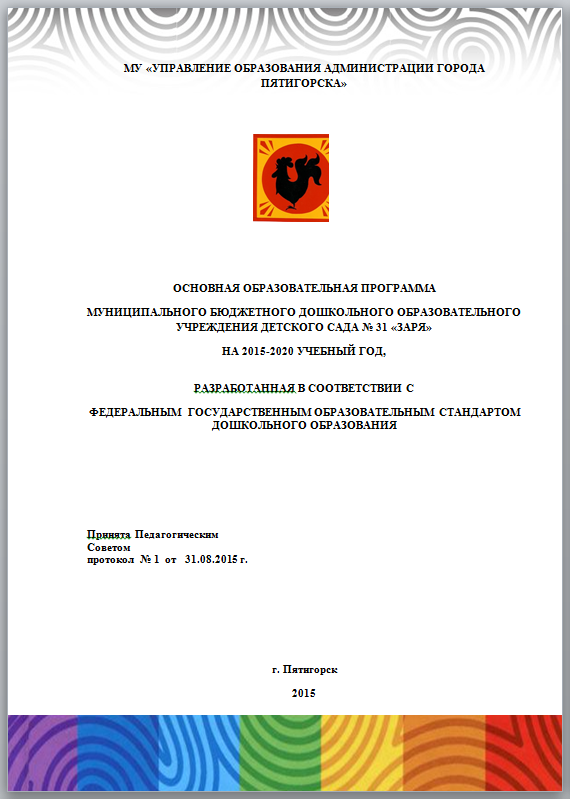 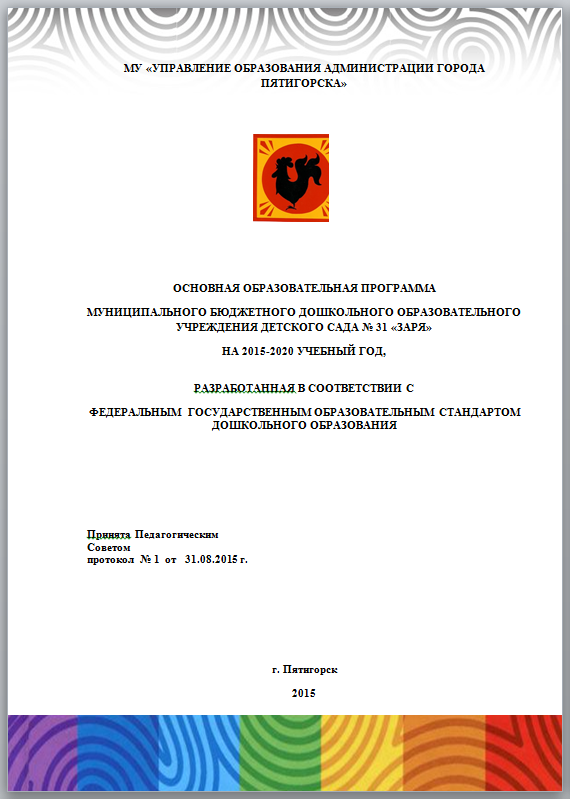 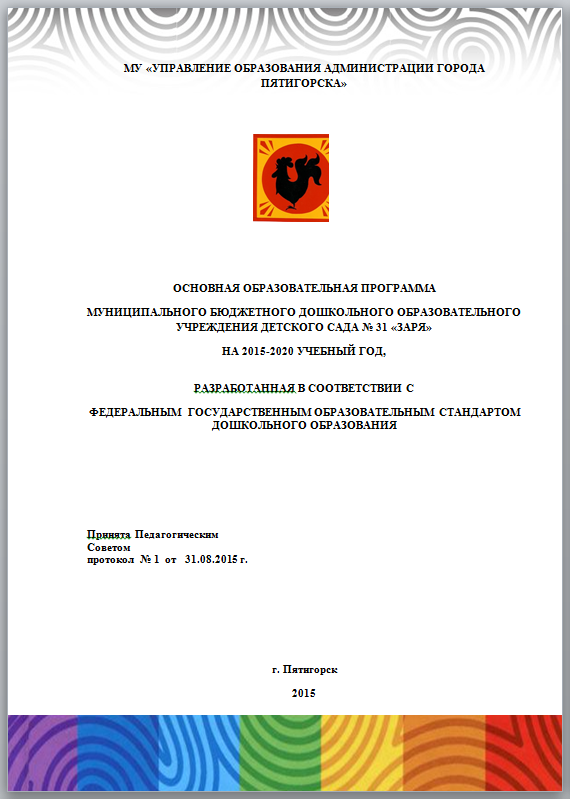 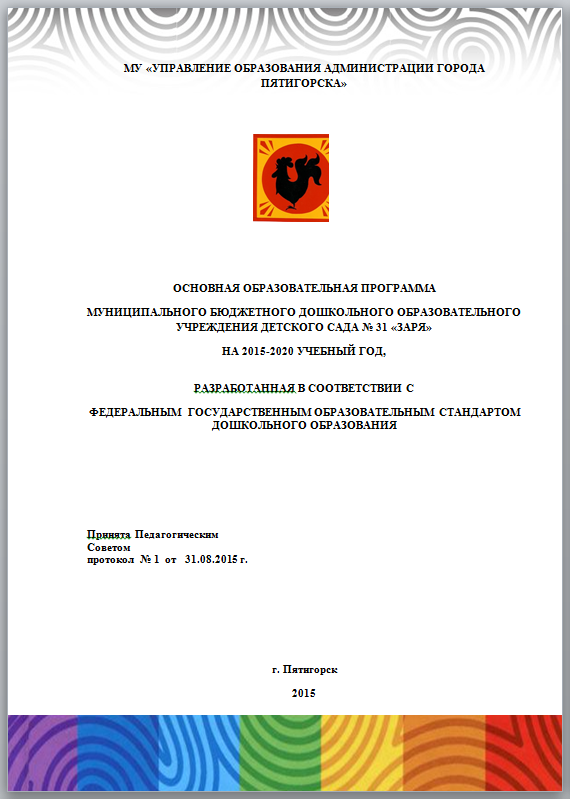 Просветительская
работа
Моделирование
образовательного 
процесса (Управляющий совет)
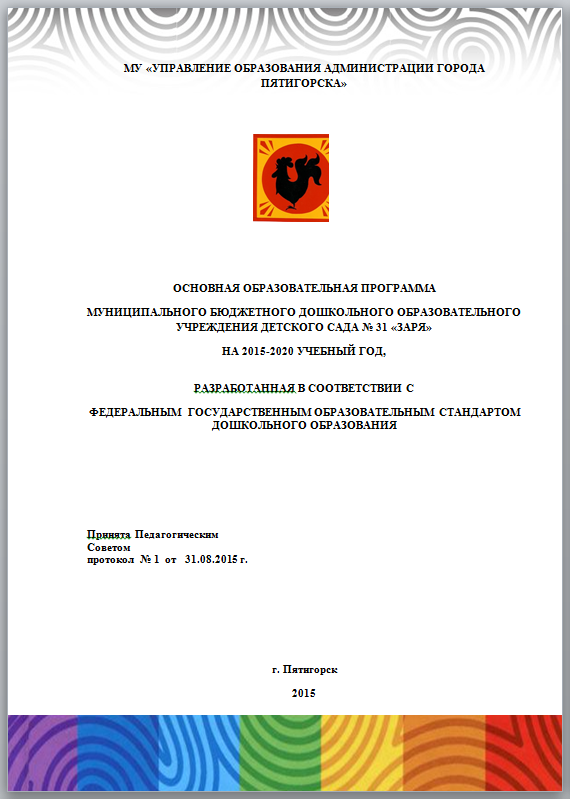 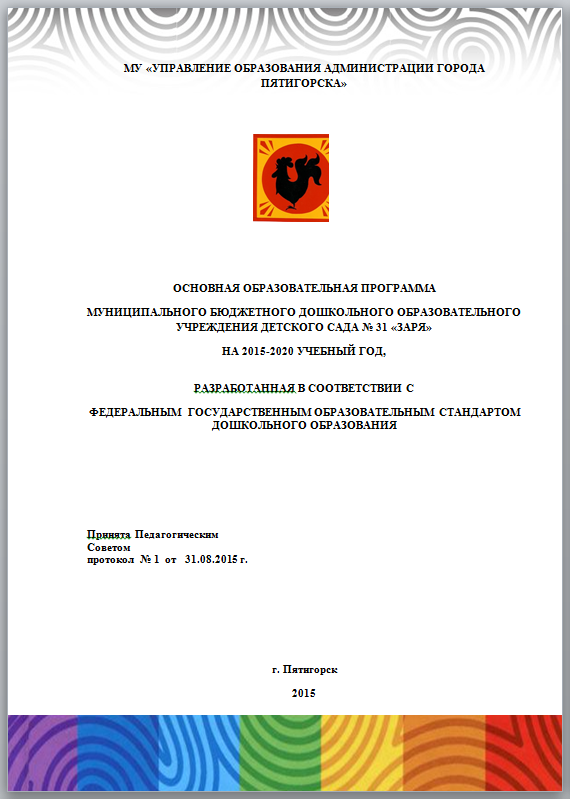 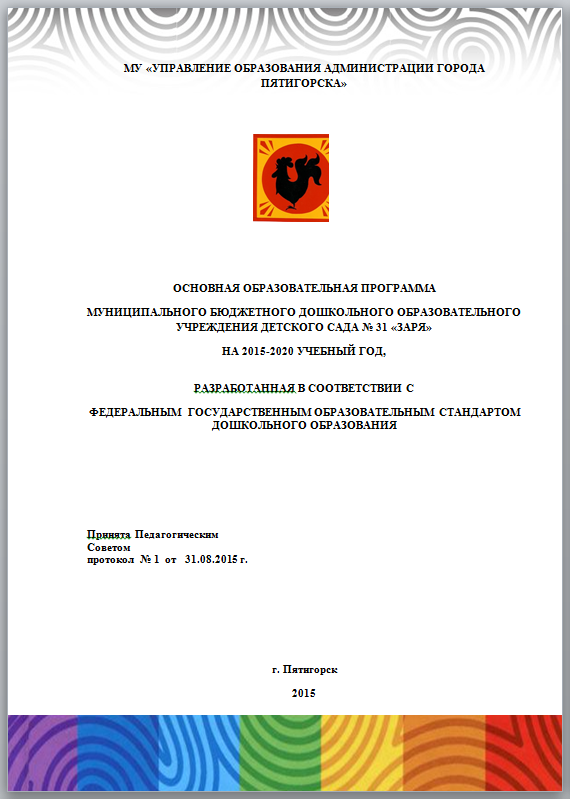 Досуговая 
деятельность
Изучение опыта семейного воспитания
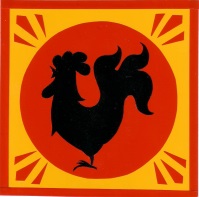 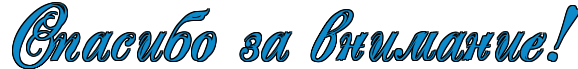 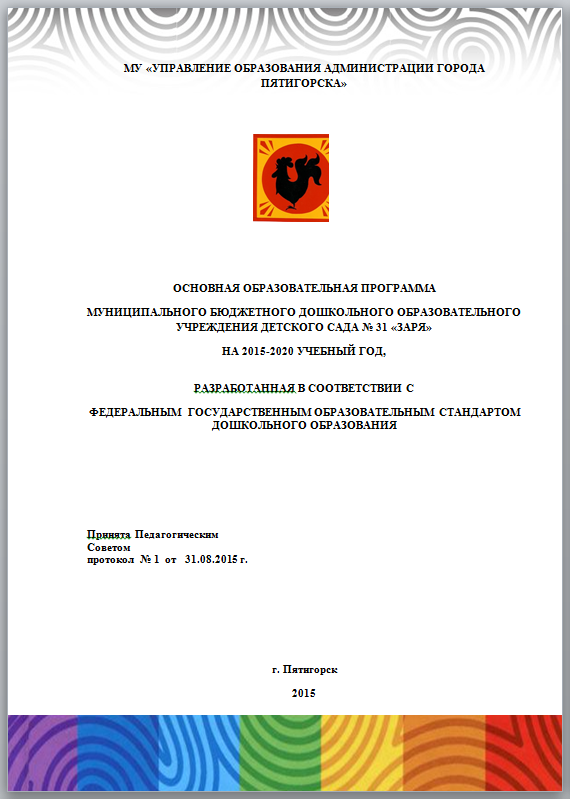 Муниципальное бюджетное дошкольное  образовательное учреждениедетский сад № 31 «Заря» г. Пятигорск
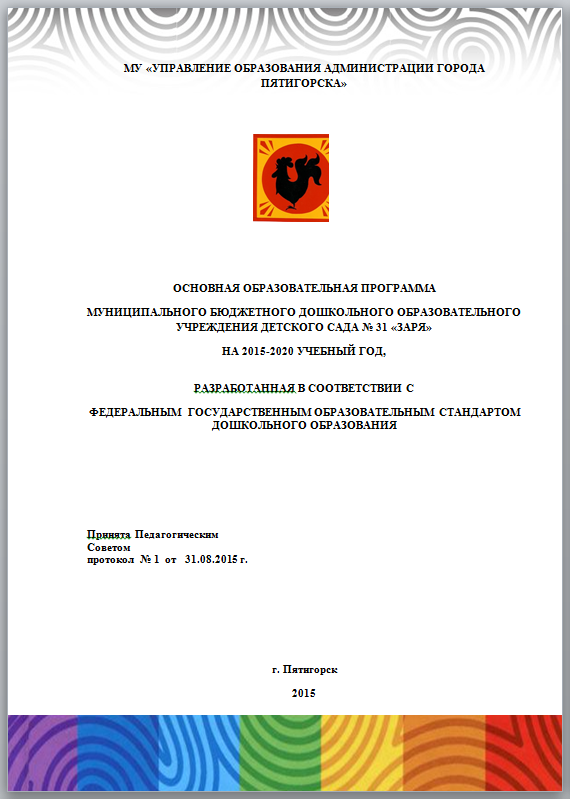 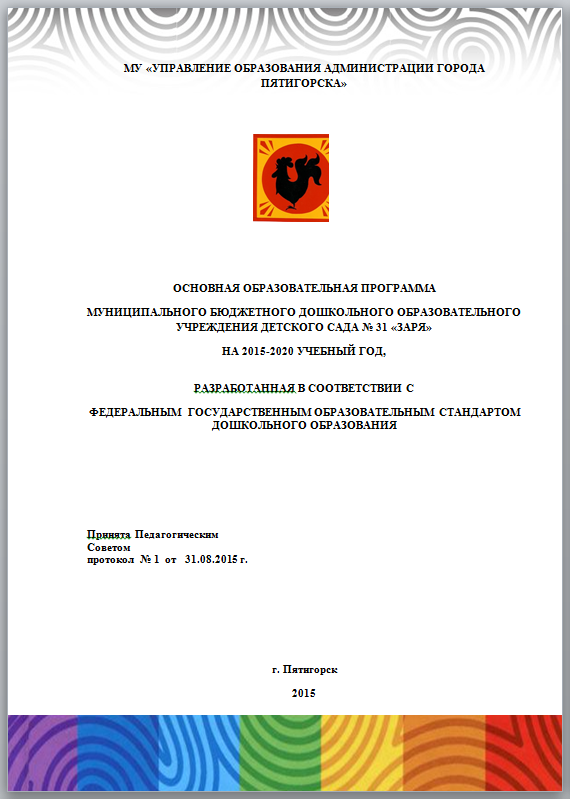 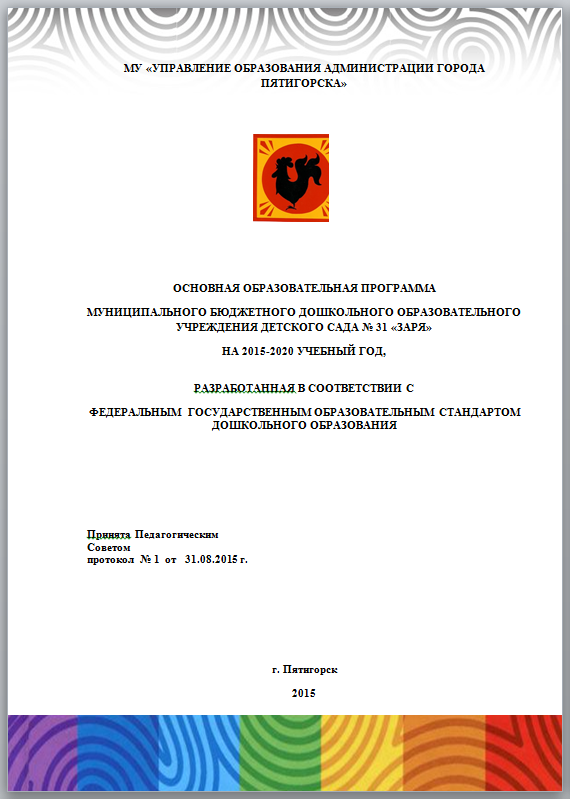 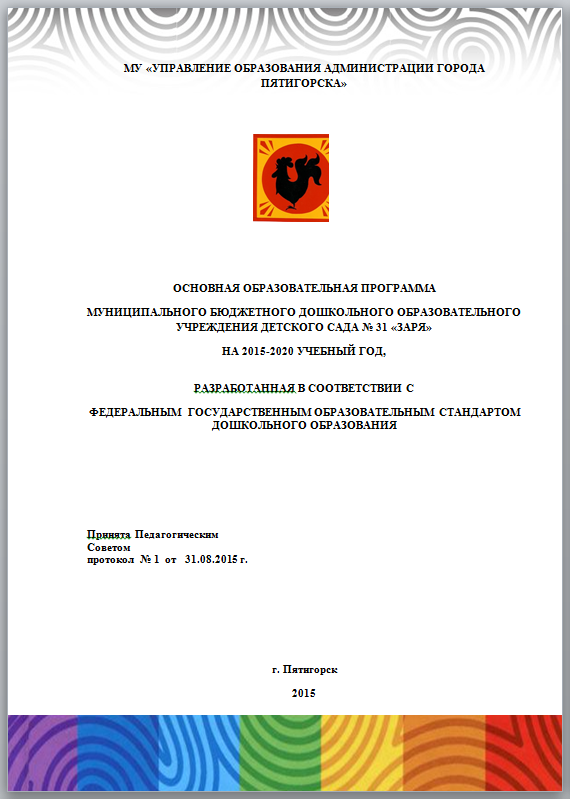 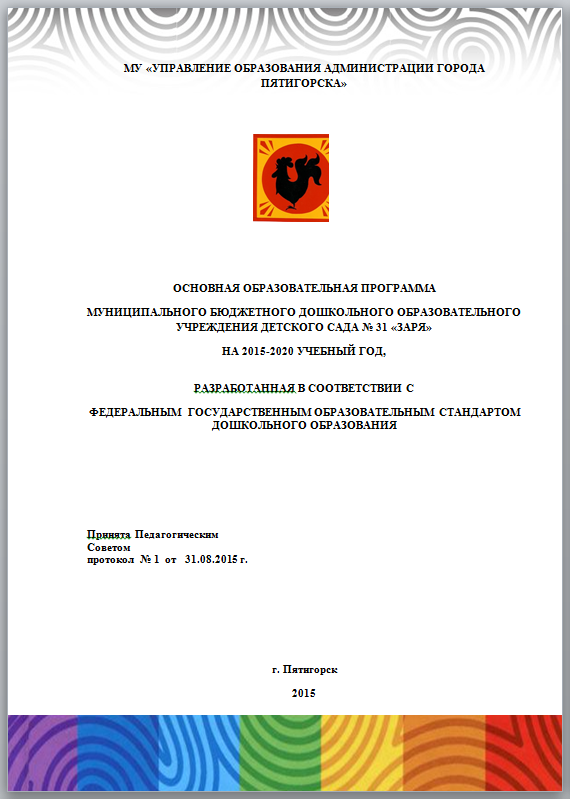 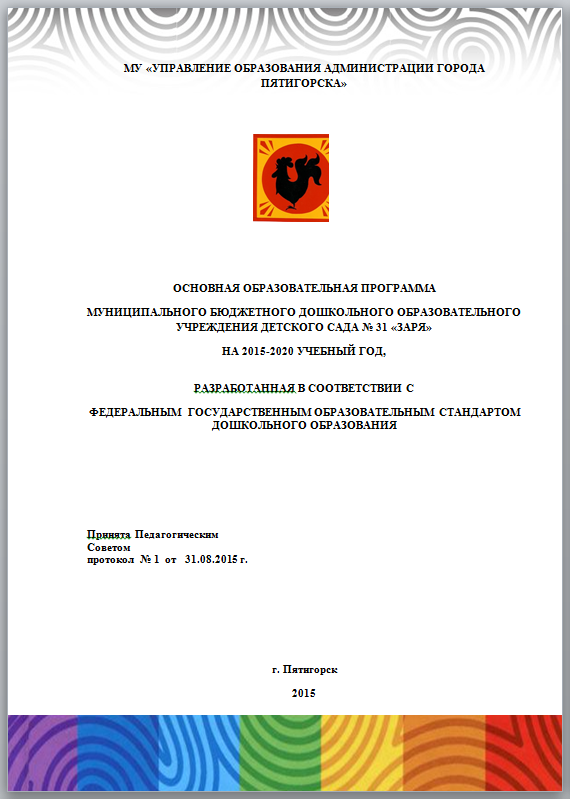 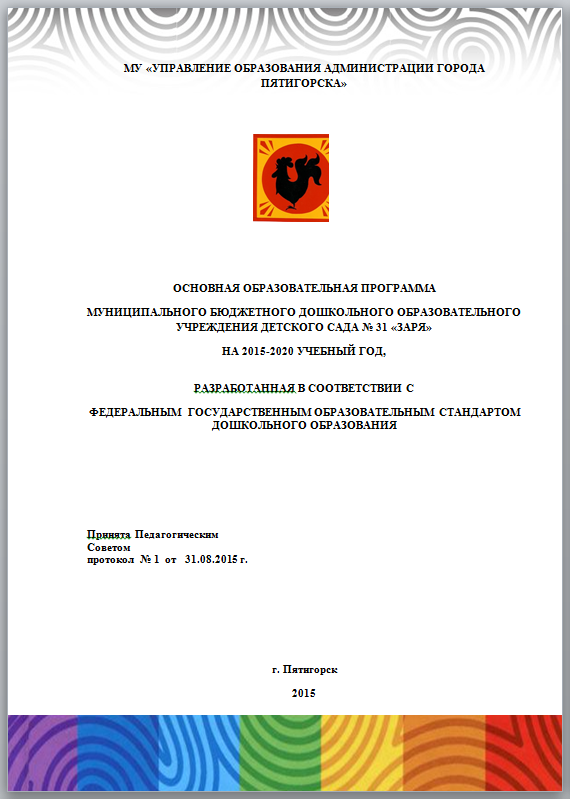 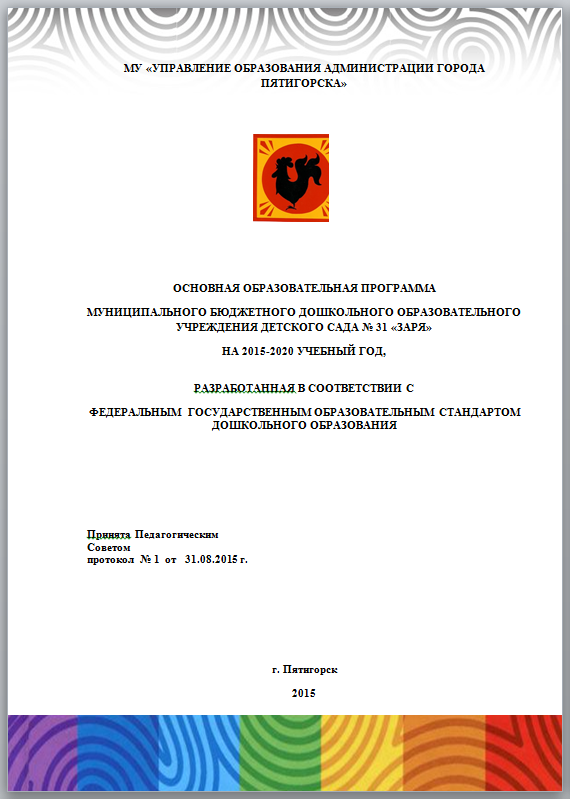